The Molecular Basis of Inheritance
© 2011 Pearson Education, Inc.
The Search for the Genetic Material: Scientific Inquiry
When T. H. Morgan’s group showed that genes are located on chromosomes, the two components of chromosomes—DNA and protein—became candidates for the genetic material
The key factor in determining the genetic material was choosing appropriate experimental organisms
The role of DNA in heredity was first discovered by studying bacteria and the viruses that infect them
Protein and amino acid diversity is greater compared to nucleic acid/nucleotides so they were thought to be the likely genetic material
© 2011 Pearson Education, Inc.
Evidence That DNA Can Transform Bacteria
The discovery of the genetic role of DNA began with research by Frederick Griffith in 1928
Griffith worked with two strains of a bacterium, one pathogenic and one harmless
R-Strain-Non-pathogenic
S-Strain-Pathogenic*His goal was to make vaccine
The Difference lies in the presence or absence of a capsule
Capsule helps cause disease by aiding in adherence to target cells and resisiting phagocytosis from immune cells
Figure 16.2
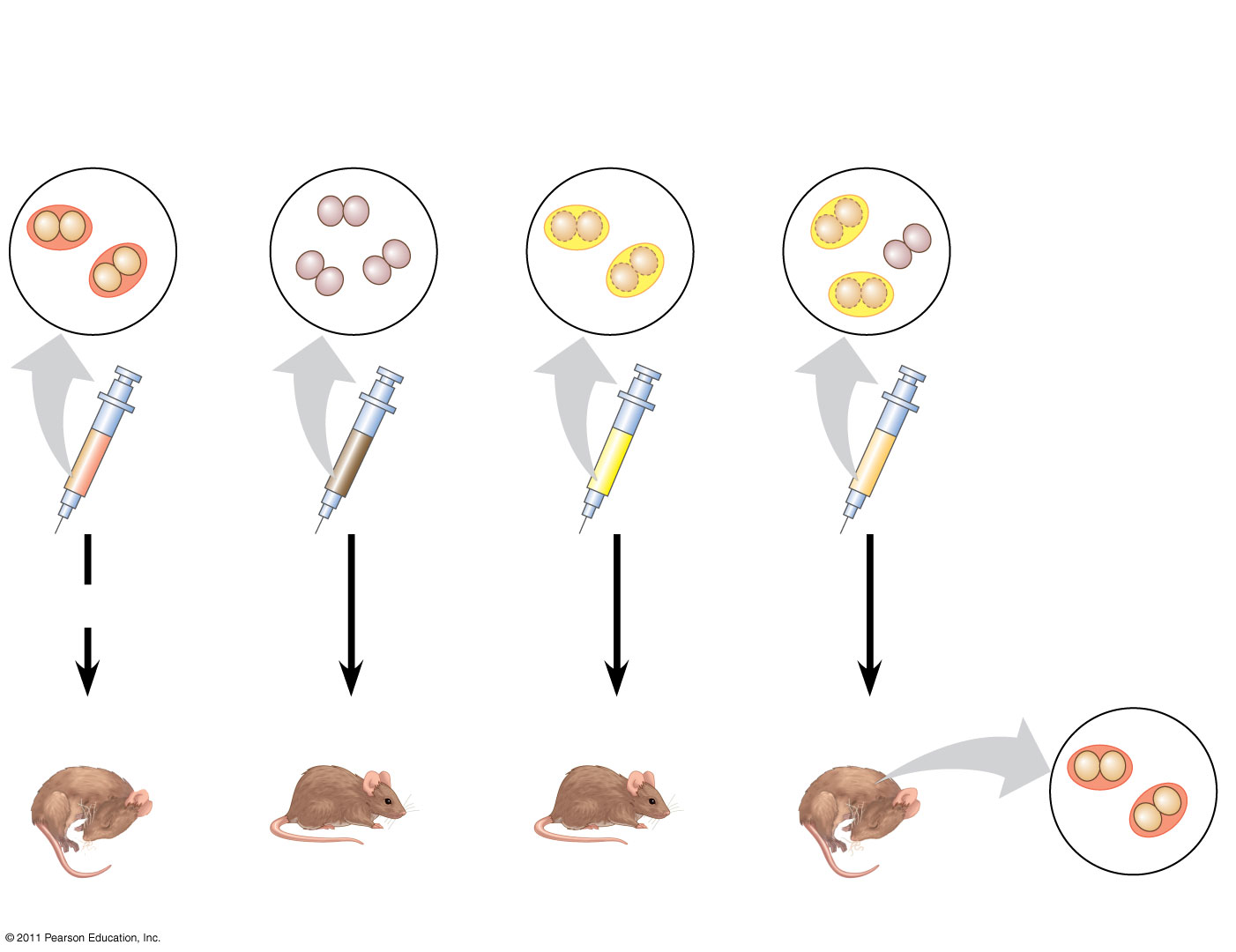 EXPERIMENT
Mixture ofheat-killedS cells andliving R cells
Heat-killedS cells(control)
Living S cells(control)
Living R cells(control)
(5)
RESULTS
Mouse dies
Mouse healthy
Mouse healthy
Mouse dies
Living S cells
[Speaker Notes: Figure 16.2 Inquiry: Can a genetic trait be transferred between different bacterial strains?]
© 2011 Pearson Education, Inc.
When he mixed heat-killed remains of the pathogenic strain with living cells of the harmless strain, some living cells became pathogenic
He called this phenomenon transformation, now defined as a change in genotype and phenotype due to assimilation of foreign DNA (6)
© 2011 Pearson Education, Inc.
In 1944, Oswald Avery, Maclyn McCarty, and Colin MacLeod announced that the transforming substance was DNA
Their conclusion was based on experimental evidence that only DNA worked in transforming harmless bacteria into pathogenic bacteria
Many biologists remained skeptical, mainly because little was known about DNA (7)
© 2011 Pearson Education, Inc.
Evidence That Viral DNA Can Program Cells
More evidence for DNA as the genetic material came from studies of viruses that infect bacteria
Such viruses, called bacteriophages (or phages), are widely used in molecular genetics research
*Does not eat bacteria……..bacteriophages destroy cells by turning them into a virus producing factory that eventually bursts from the thousands of viruses it produces. (9)
Figure 16.3
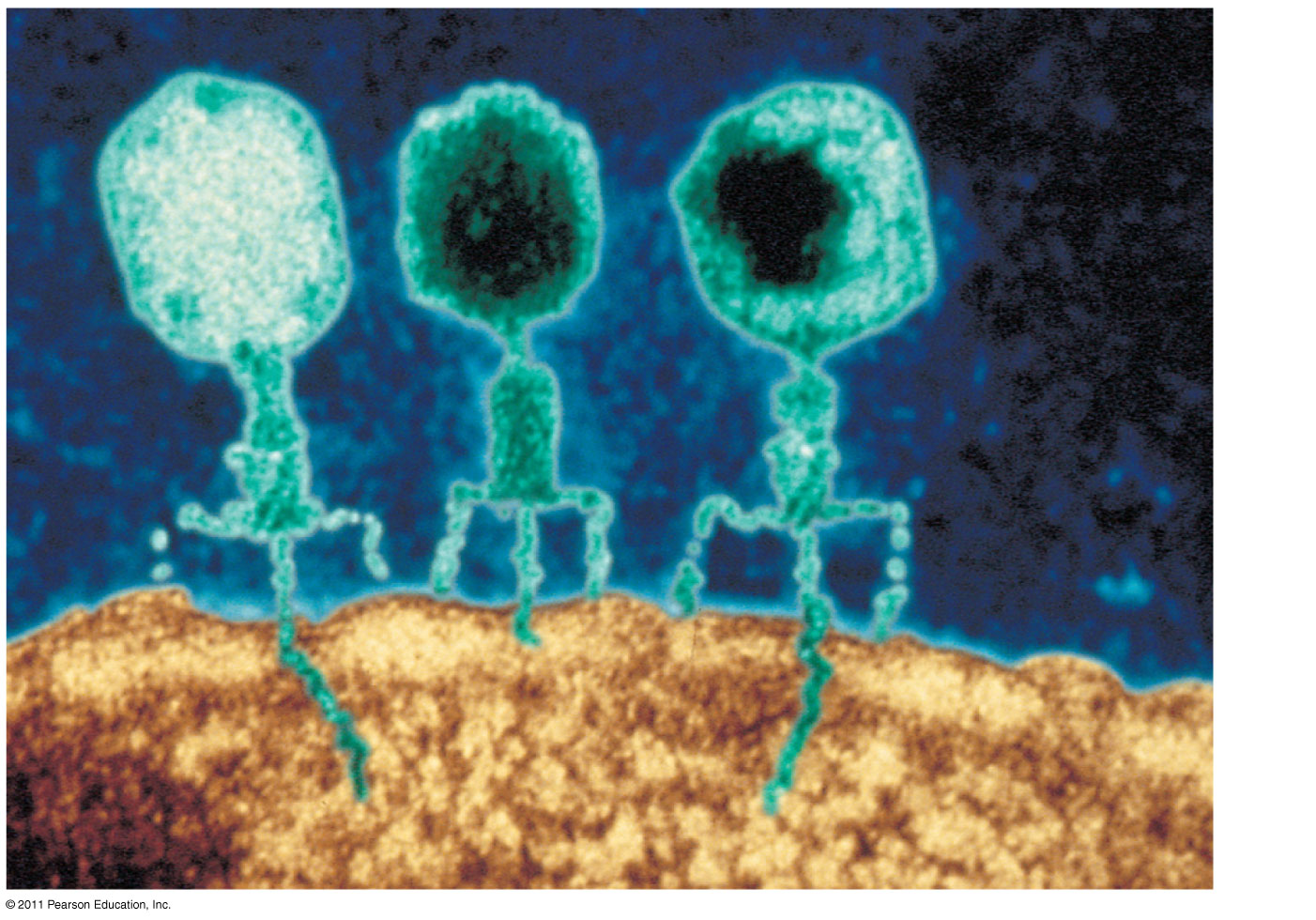 Phagehead
(8)
Tailsheath
Tail fiber
DNA
100 nm
Bacterialcell
[Speaker Notes: Figure 16.3 Viruses infecting a bacterial cell.]
© 2011 Pearson Education, Inc.
In 1952, Alfred Hershey and Martha Chase performed experiments showing that DNA is the genetic material of a phage known as T2
To determine this, they designed an experiment showing that only one of the two components of T2 (DNA or protein) enters an E. coli cell during infection
They concluded that the injected DNA of the phage provides the genetic information
Figure 16.4-1
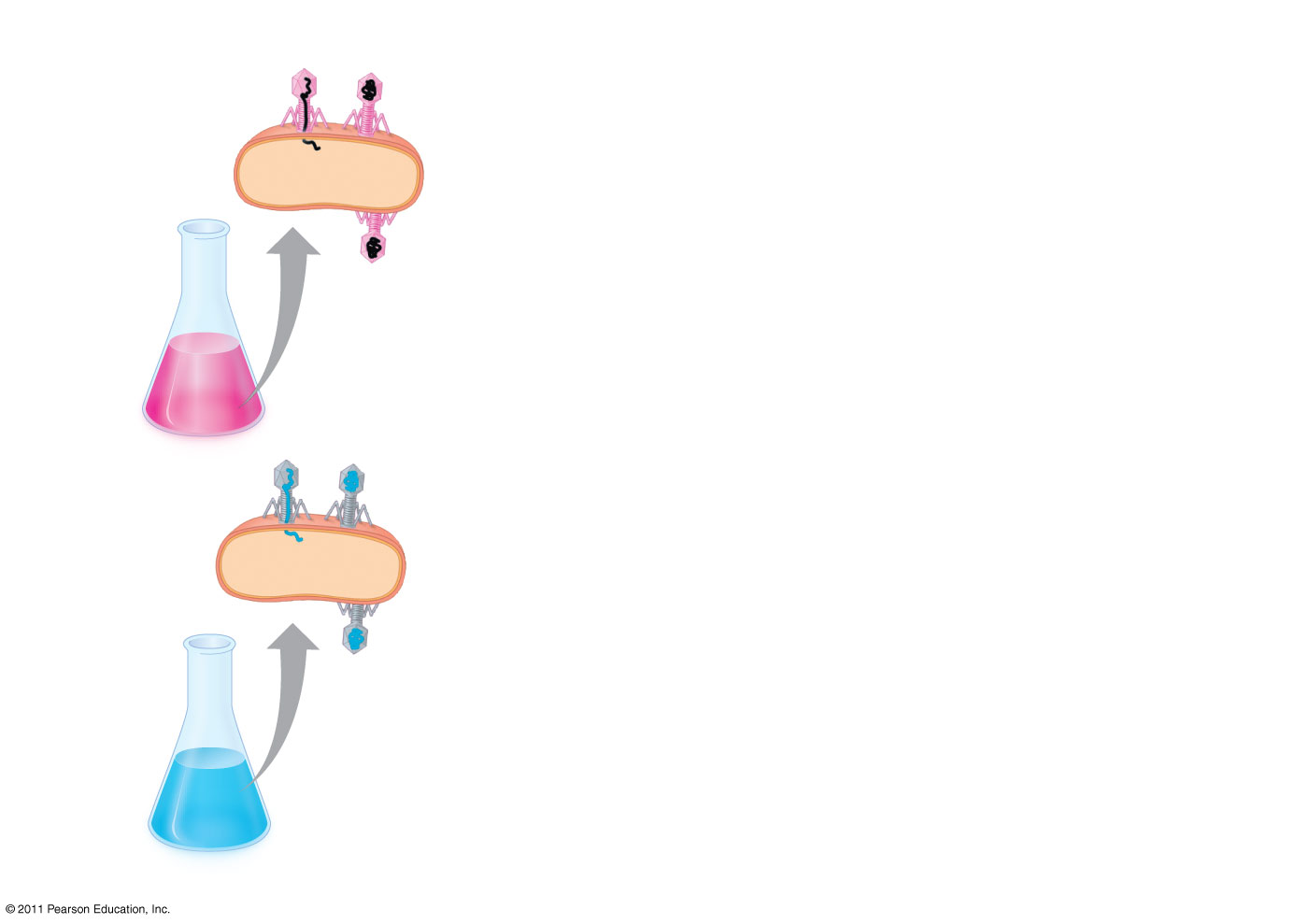 EXPERIMENT
Radioactiveprotein
Phage
Bacterial cell
(10)
Batch 1:Radioactivesulfur(35S)
DNA
RadioactiveDNA
Batch 2:Radioactivephosphorus(32P)
[Speaker Notes: Figure 16.4 Inquiry: Is protein or DNA the genetic material of phage T2?]
Figure 16.4-3
(11)
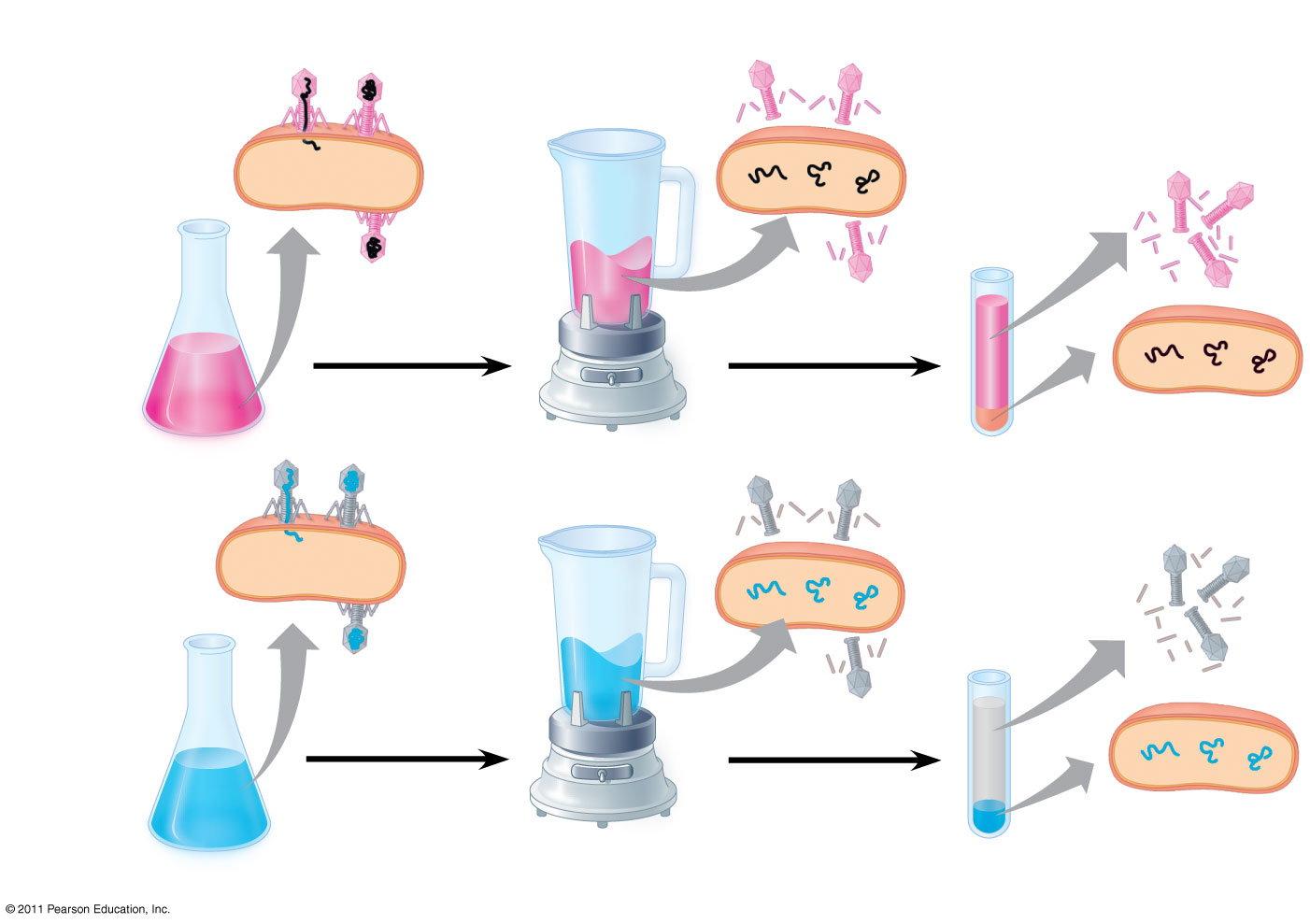 EXPERIMENT
Emptyproteinshell
Radioactiveprotein
Radioactivity(phage protein)in liquid
Phage
Bacterial cell
Batch 1:Radioactivesulfur(35S)
DNA
PhageDNA
Centrifuge
Pellet (bacterialcells and contents)
RadioactiveDNA
Batch 2:Radioactivephosphorus(32P)
Centrifuge
Radioactivity(phage DNA)in pellet
Pellet
[Speaker Notes: Figure 16.4 Inquiry: Is protein or DNA the genetic material of phage T2?]
© 2011 Pearson Education, Inc.
Additional Evidence That DNA Is the Genetic Material
It was known that DNA is a polymer of nucleotides, each consisting of a nitrogenous base, a sugar, and a phosphate group
In 1950, Erwin Chargaff reported that DNA composition varies from one species to the next
This evidence of diversity made DNA a more credible candidate for the genetic material
© 2011 Pearson Education, Inc.
Two findings became known as Chargaff’s rules
The base composition of DNA varies between species
In any species the number of A and T bases are equal and the number of G and C bases are equal
The basis for these rules was not understood until the discovery of the double helix
Figure 16.5
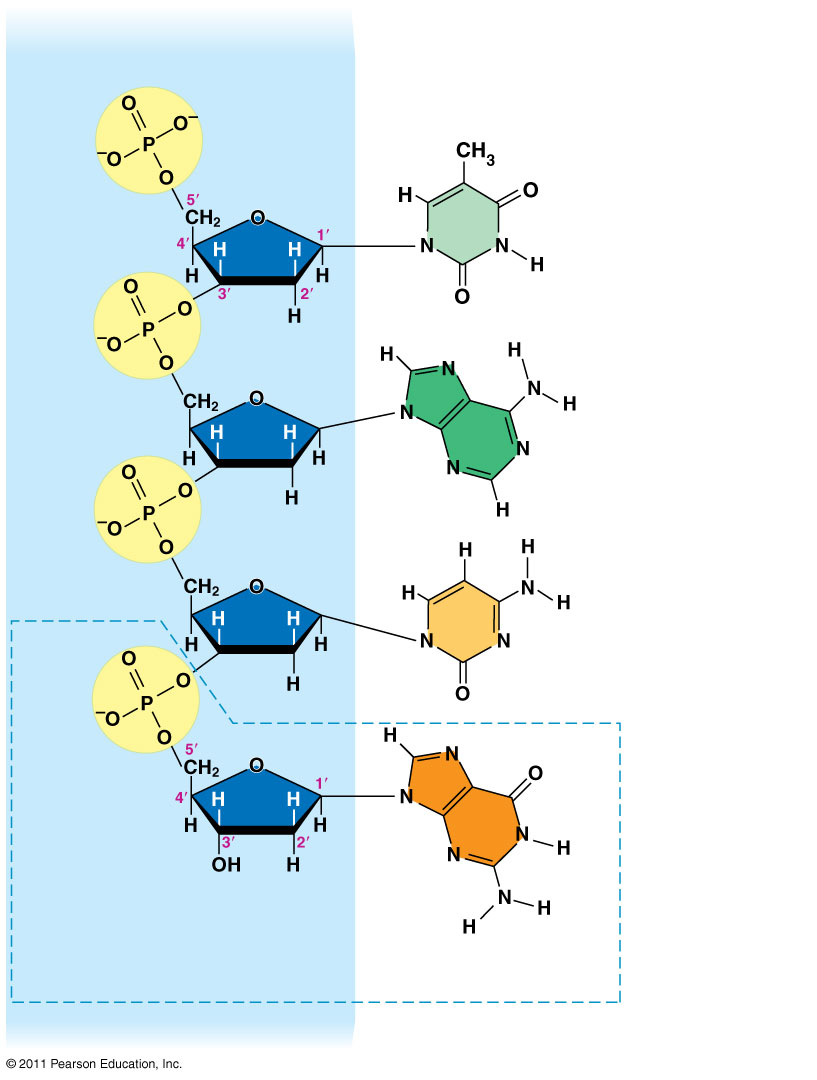 Nitrogenous bases
Sugar–phosphatebackbone
5 end
Thymine (T)
Adenine (A)
Cytosine (C)
Phosphate
Guanine (G)
Sugar(deoxyribose)
DNA nucleotide
Nitrogenous base
3 end
[Speaker Notes: Figure 16.5 The structure of a DNA strand.]
© 2011 Pearson Education, Inc.
Building a Structural Model of DNA: Scientific Inquiry
Watson & Crick were awarded the Nobel prize for their molecular model of DNA
After DNA was accepted as the genetic material, the challenge was to determine how its structure accounts for its role in heredity
Maurice Wilkins and Rosalind Franklin were using a technique called X-ray crystallography to study molecular structure
Franklin produced a picture of the DNA molecule using this technique
(b)
Franklin’s X-ray diffractionphotograph of DNA
Figure 16.6
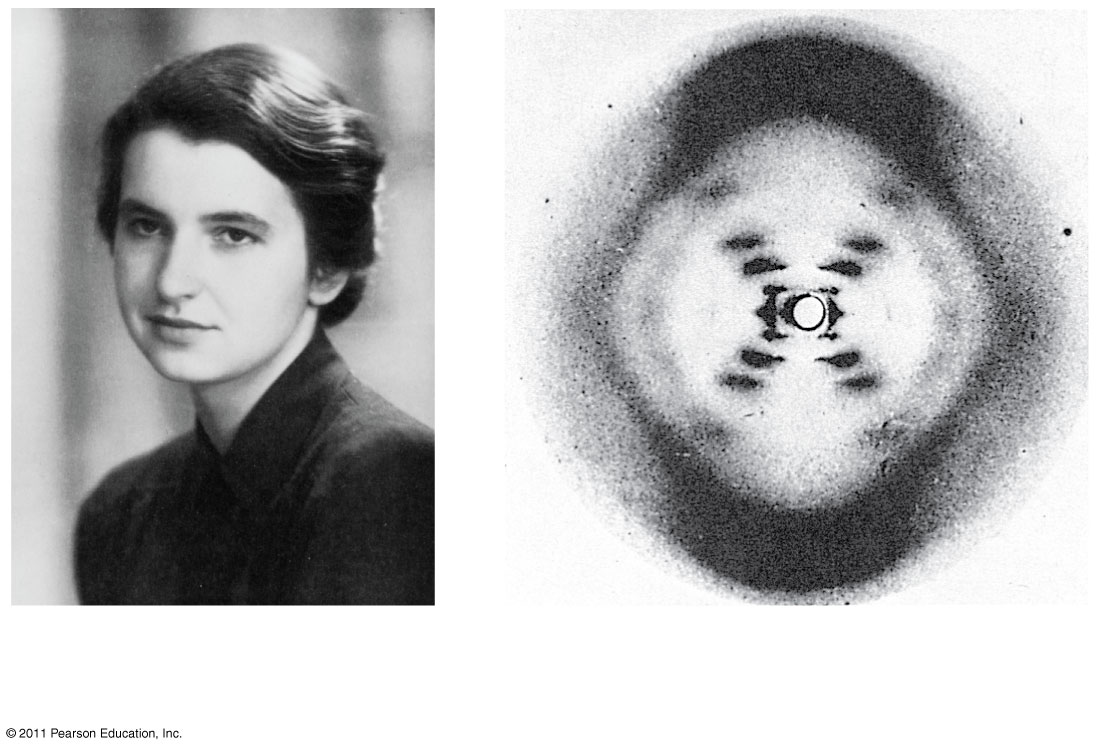 (a) Rosalind Franklin
[Speaker Notes: Figure 16.6 Rosalind Franklin and her X-ray diffraction photo of DNA.]
© 2011 Pearson Education, Inc.
Franklin’s X-ray crystallographic images of DNA enabled Watson to deduce that DNA was helical  
The X-ray images also enabled Watson to deduce the width of the helix and the spacing of the nitrogenous bases
The pattern in the photo suggested that the DNA molecule was made up of two strands, forming a double helix
(a)
Key features ofDNA structure
Figure 16.7a
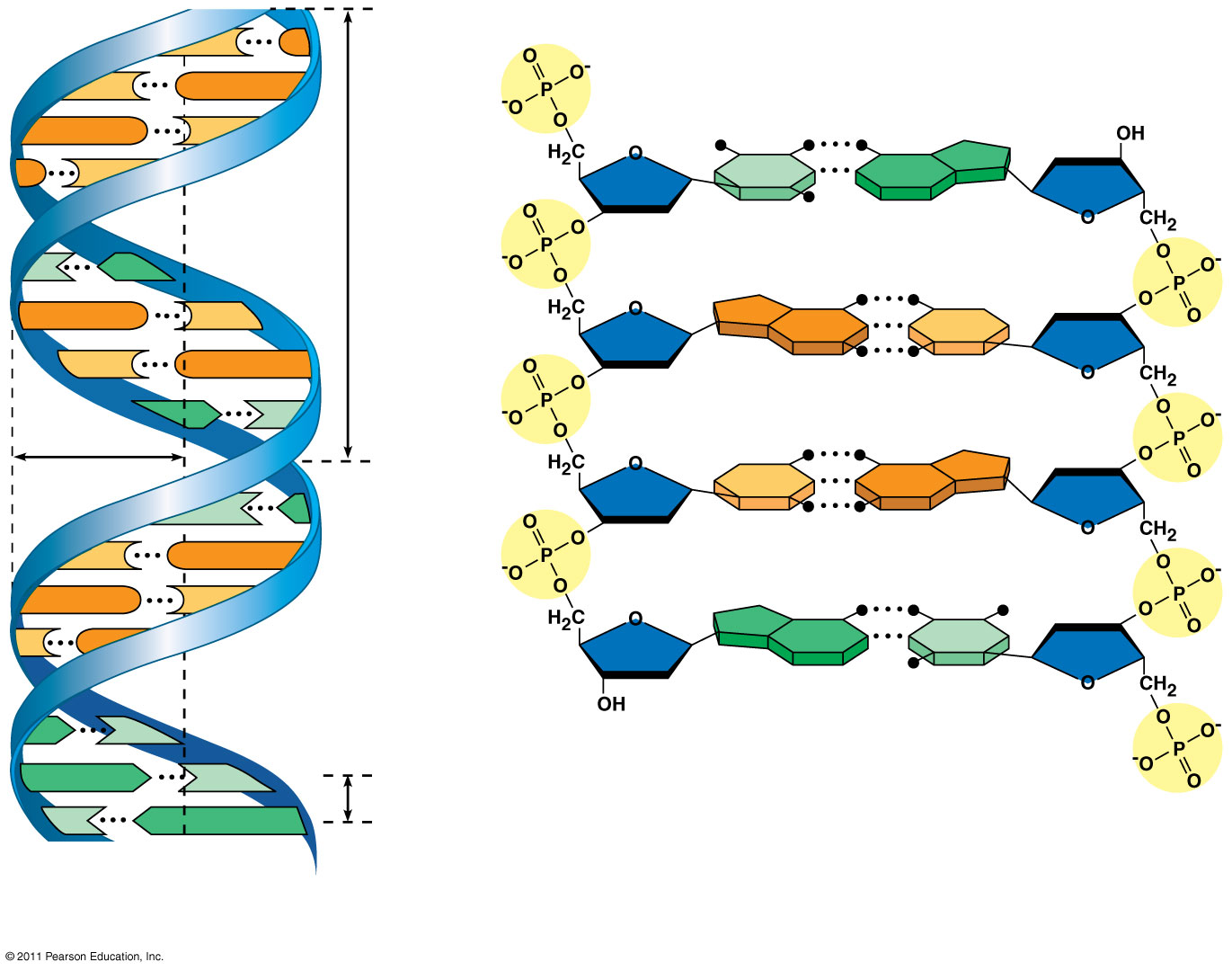 5 end
G
C
Hydrogen bond
C
G
3 end
C
G
A
T
G
C
3.4 nm
A
T
G
C
G
C
G
C
A
T
1 nm
C
G
T
A
C
G
C
G
T
A
G
C
T
A
3 end
A
T
0.34 nm
5 end
A
T
(b) Partial chemical structure
[Speaker Notes: Figure 16.7 The double helix.]
Figure 16.UN01
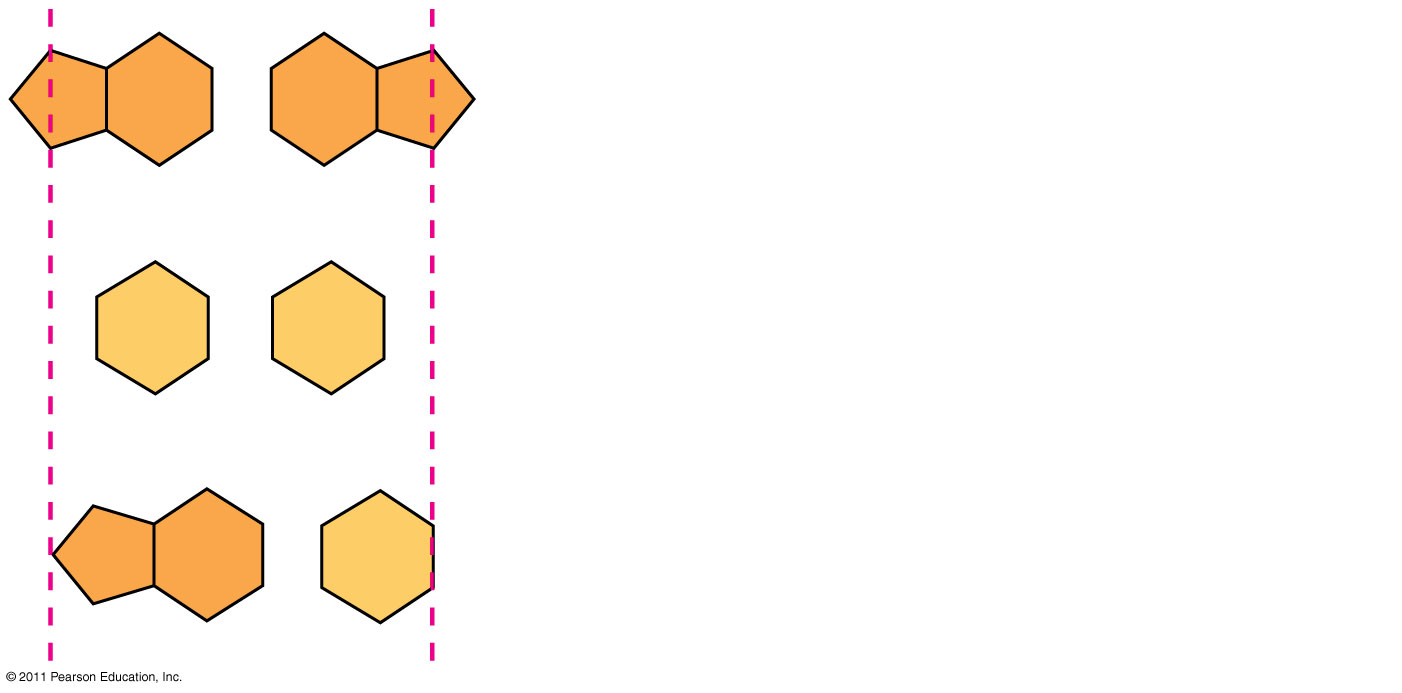 Purine  purine: too wide
Pyrimidine  pyrimidine: too narrow
Purine  pyrimidine: widthconsistent with X-ray data
[Speaker Notes: Figure 16.UN01 In-text figure, p. 310]
© 2011 Pearson Education, Inc.
Watson and Crick reasoned that the pairing was more specific, dictated by the base structures
They determined that adenine (A) paired only with thymine (T), and guanine (G) paired only with cytosine (C)
The Watson-Crick model explains Chargaff’s rules: in any organism the amount of A = T, and the amount of G = C
(17 & 18 apply knowledge)
© 2011 Pearson Education, Inc.
Many proteins work together in DNA replication and repair
The relationship between structure and function is manifest in the double helix
Watson and Crick noted that the specific base pairing suggested a possible copying mechanism for genetic material
“Daughter” DNA molecules,each consisting of oneparental strand and onenew strand
Separation ofstrands
(b)
(c)
Figure 16.9-3
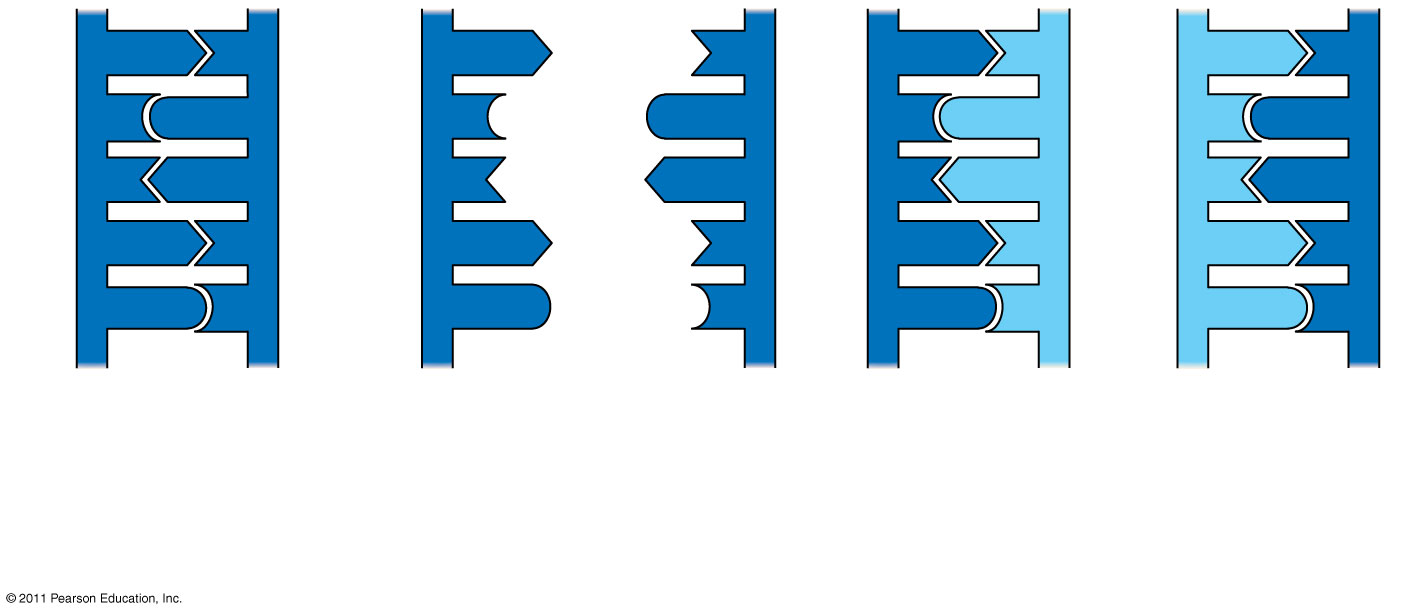 A
A
A
T
T
T
T
A
G
C
C
G
G
G
C
C
A
T
A
A
A
T
T
T
T
A
T
A
A
T
T
A
C
C
G
G
G
C
C
G
(a) Parent molecule
[Speaker Notes: Figure 16.9 A model for DNA replication: the basic concept.]
© 2011 Pearson Education, Inc.
Watson and Crick’s semiconservative model of replication predicts that when a double helix replicates, each daughter molecule will have one old strand (derived or “conserved” from the parent molecule) and one newly made strand
Competing models were the conservative model (the two parent strands rejoin) and the dispersive model (each strand is a mix of old and new)
© 2011 Pearson Education, Inc.
DNA Replication: A Closer Look
The copying of DNA is remarkable in its speed and accuracy
More than a dozen enzymes and other proteins participate in DNA replication
© 2011 Pearson Education, Inc.
Getting Started
Replication begins at particular sites called origins of replication, where the two DNA strands are separated, opening up a replication “bubble”
A eukaryotic chromosome may have hundreds or even thousands of origins of replication
Replication proceeds in both directions from each origin, until the entire molecule is copied (28)
Figure 16.12
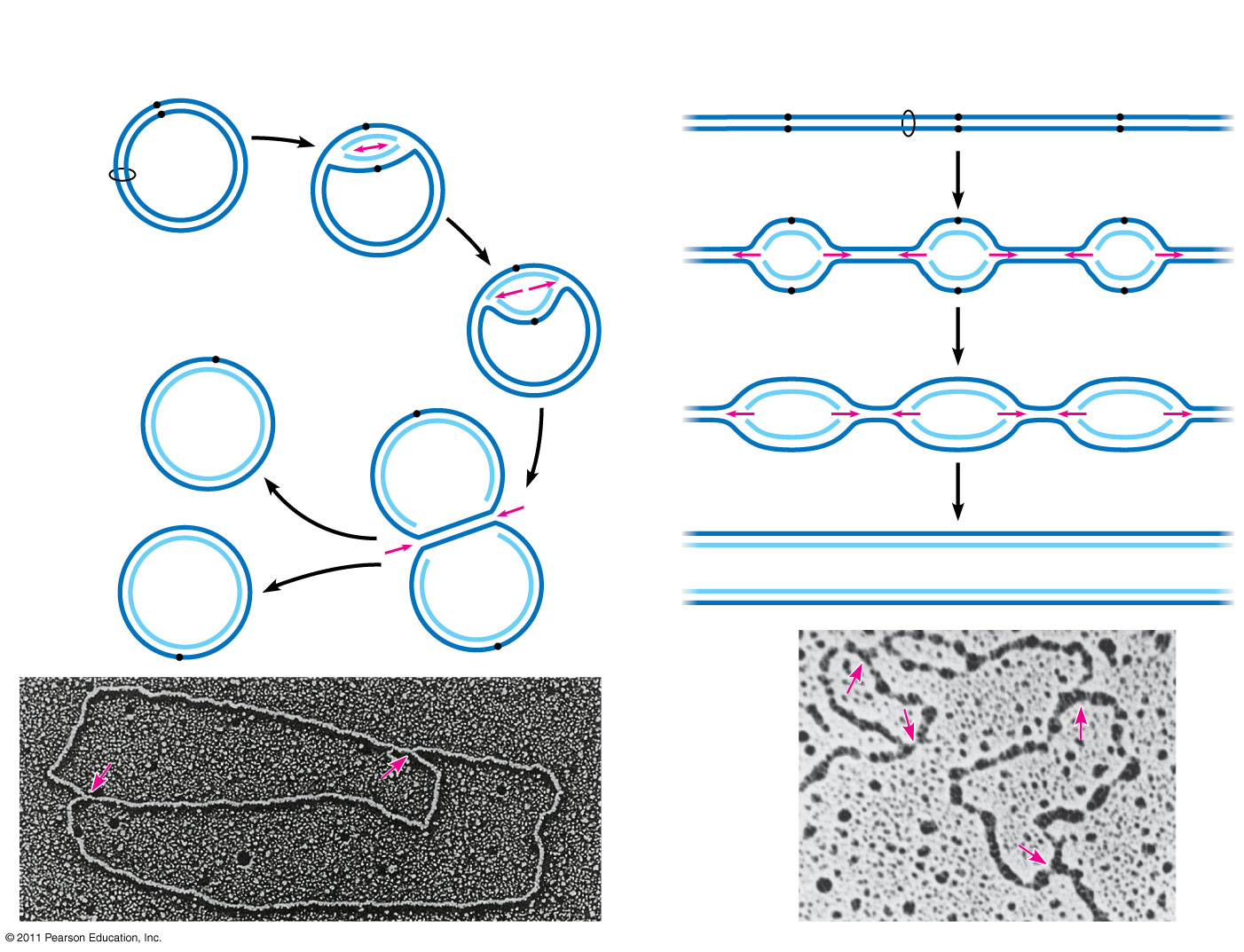 (a) Origin of replication in an E. coli cell
(b) Origins of replication in a eukaryotic cell
Double-strandedDNA molecule
Origin ofreplication
Parental (template) strand
Origin of replication
Daughter (new)strand
Parental (template)strand
Daughter (new)strand
Replicationfork
Double-strandedDNA molecule
Replicationbubble
Replication fork
Bubble
Two daughterDNA molecules
Two daughter DNA molecules
0.25 m
0.5 m
[Speaker Notes: Figure 16.12 Origins of replication in E. coli and eukaryotes.]
© 2011 Pearson Education, Inc.
At the end of each replication bubble is a replication fork, a Y-shaped region where new DNA strands are elongating
Helicases are enzymes that untwist the double helix at the replication forks
Single-strand binding proteins bind to and stabilize single-stranded DNA
Topoisomerase corrects “overwinding” ahead of replication forks by breaking, swiveling, and rejoining DNA strands
© 2011 Pearson Education, Inc.
DNA polymerases cannot initiate synthesis of a polynucleotide; they can only add nucleotides to the 3 end
The initial nucleotide strand is a short RNA primer
An enzyme called primase can start an RNA chain from scratch and adds RNA nucleotides one at a time using the parental DNA as a template
The primer is short (5–10 nucleotides long), and the 3 end serves as the starting point for the new DNA strand
© 2011 Pearson Education, Inc.
Synthesizing a New DNA Strand
Enzymes called DNA polymerases catalyze the elongation of new DNA at a replication fork
Most DNA polymerases require a primer and a DNA template strand
The rate of elongation is about 500 nucleotides per second in bacteria and 50 per second in human cells
© 2011 Pearson Education, Inc.
Each nucleotide that is added to a growing DNA strand is a nucleoside triphosphate
dATP supplies adenine to DNA and is similar to the ATP of energy metabolism
The difference is in their sugars: dATP has deoxyribose while ATP has ribose
As each monomer of dATP joins the DNA strand, it loses two phosphate groups as a molecule of pyrophosphate
Figure 16.14
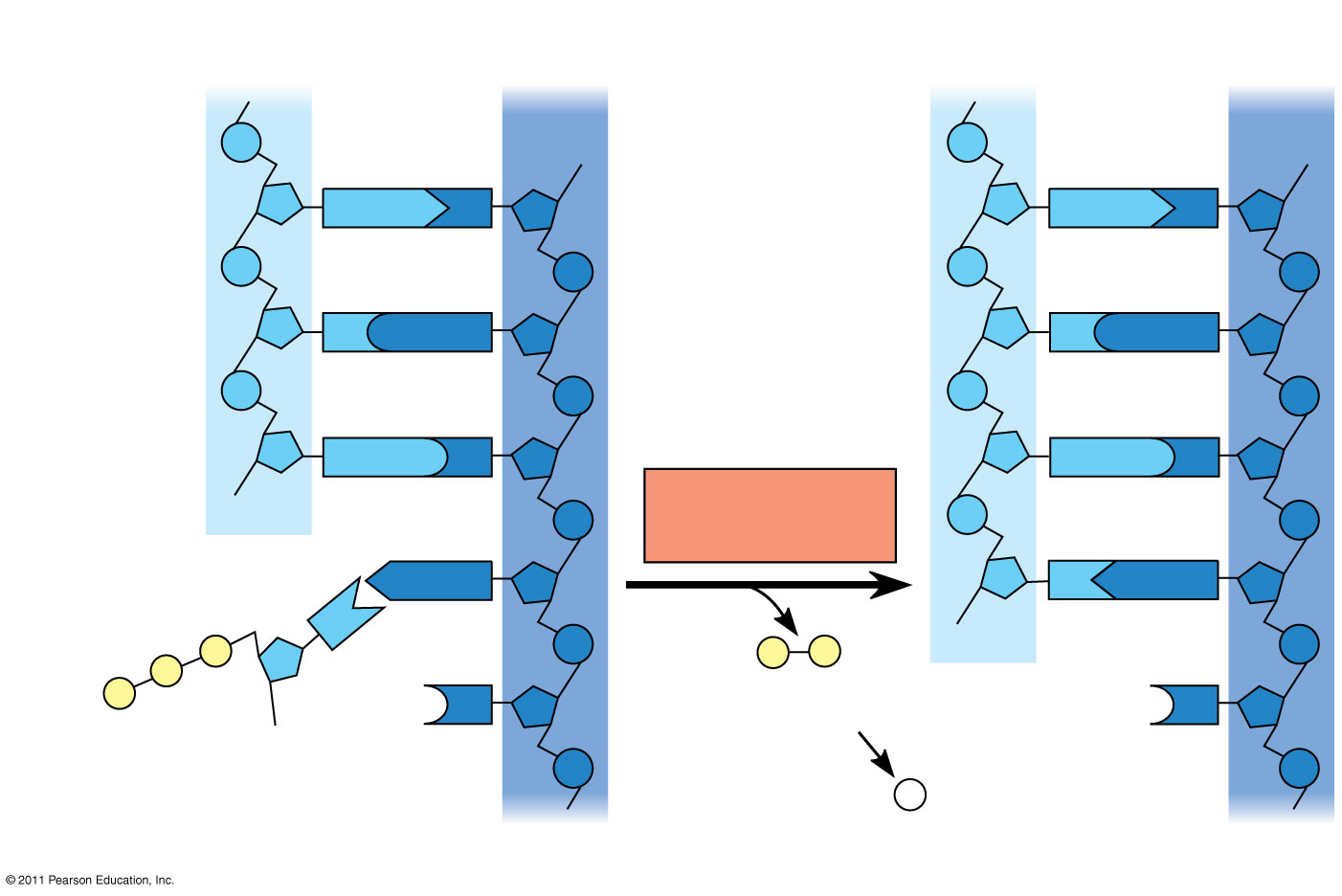 Template strand
New strand
5
5
3
3
Sugar
A
T
A
T
Base
Phosphate
C
G
C
G
C
G
G
C
DNApolymerase
OH
3
A
T
A
T
OH
P
P
P i
P
P
3
C
C
Pyrophosphate
OH
2  P i
Nucleosidetriphosphate
5
5
[Speaker Notes: Figure 16.14 Incorporation of a nucleotide into a DNA strand.]
© 2011 Pearson Education, Inc.
The antiparallel structure of the double helix affects replication
DNA polymerases add nucleotides only to the free 3end of a growing strand; therefore, a new DNA strand can elongate only in the 5to3direction
Along one template strand of DNA, the DNA polymerase synthesizes a leading strand continuously, moving toward the replication fork
To elongate the other new strand, called the lagging strand, DNA polymerase must work in the direction away from the replication fork
The lagging strand is synthesized as a series of segments called Okazaki fragments, which are joined together by DNA ligase
Figure 16.13
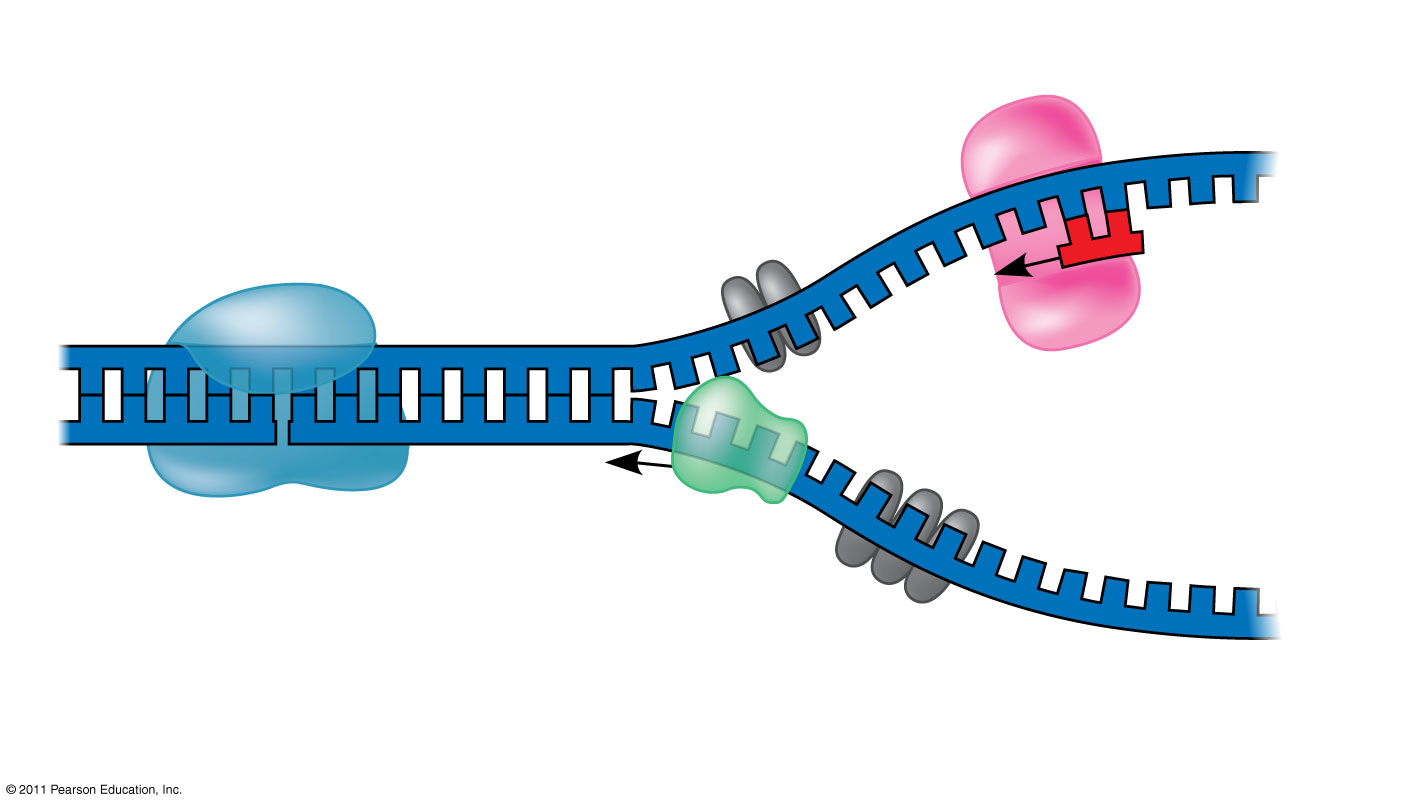 Primase
3
Topoisomerase
RNAprimer
5
3
5
3
Helicase
5
Single-strand bindingproteins
[Speaker Notes: Figure 16.13 Some of the proteins involved in the initiation of DNA replication.]
Figure 16.17
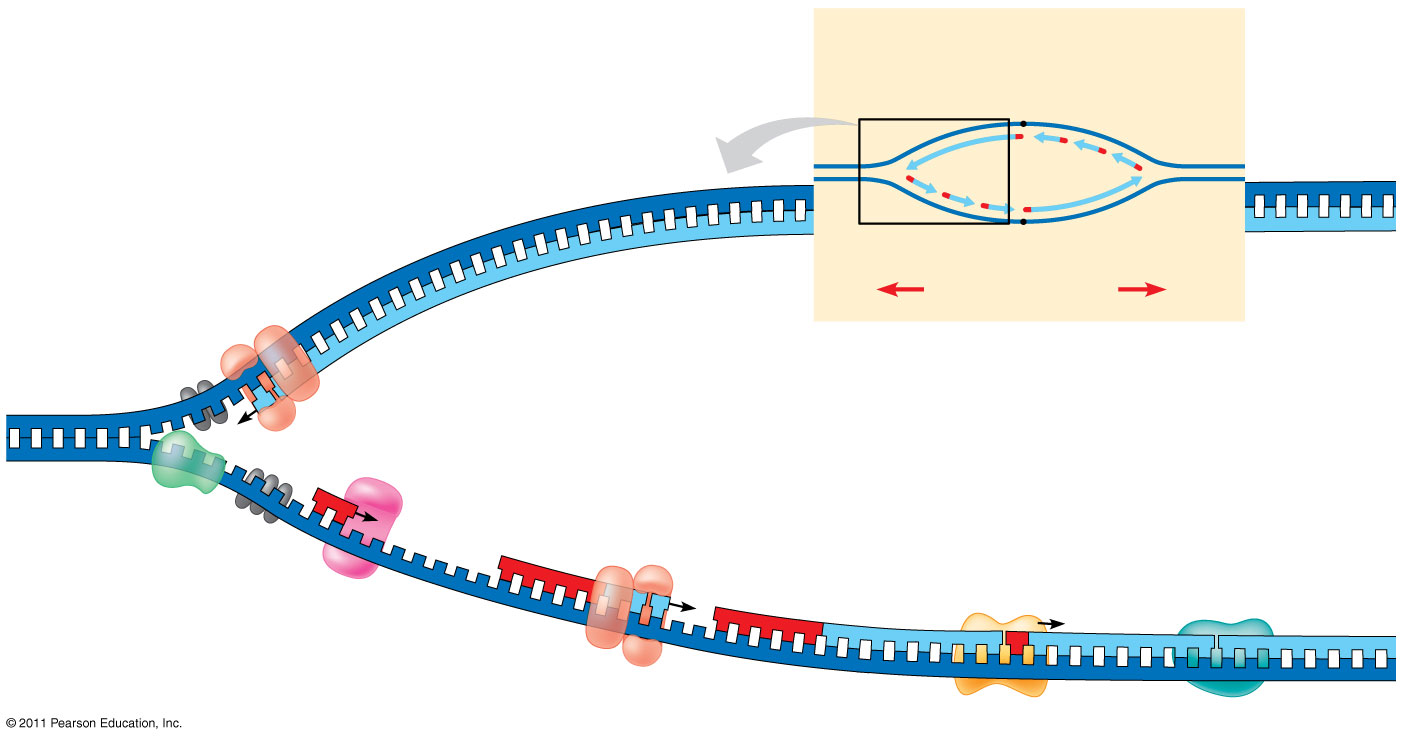 Overview
Origin of replication
Leadingstrand
Laggingstrand
Leadingstrand
Laggingstrand
Overall directionsof replication
Leading strand
5
DNA pol III
3
Primer
Primase
5
3
3
ParentalDNA
Lagging strand
DNA pol III
5
DNA pol I
DNA ligase
4
3
5
3
3
2
1
5
[Speaker Notes: Figure 16.17 A summary of bacterial DNA replication.]
© 2011 Pearson Education, Inc.
The DNA Replication Complex
The proteins that participate in DNA replication form a large complex, a “DNA replication machine”
The DNA replication machine may be stationary during the replication process
Recent studies support a model in which DNA polymerase molecules “reel in” parental DNA and “extrude” newly made daughter DNA molecules
Figure 16.18
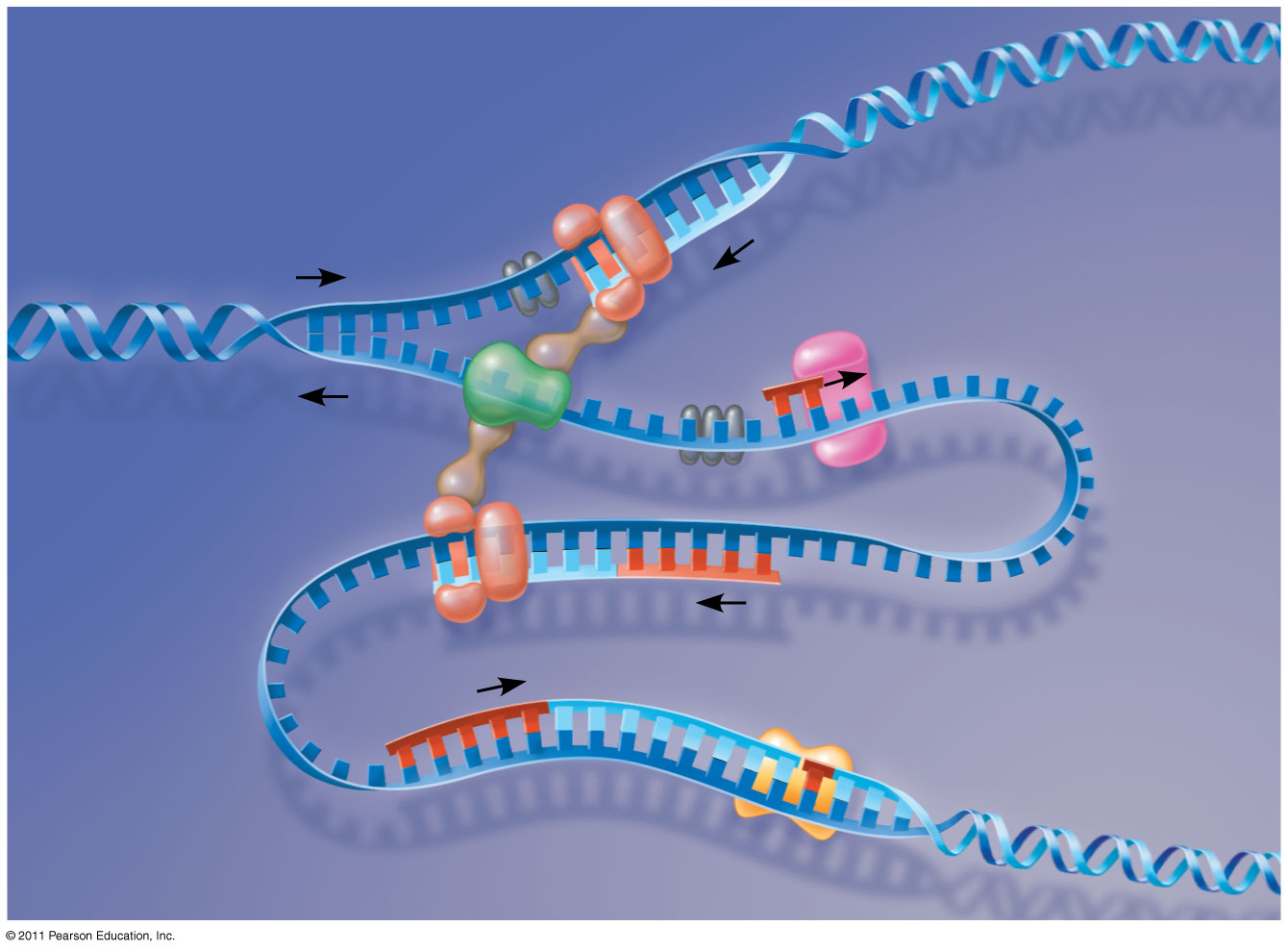 DNA pol III
Leading strand
Parental DNA
5
5
3
3
3
5
3
5
Connectingprotein
Helicase
Laggingstrandtemplate
3
5
DNA pol III
Lagging strand
3
5
[Speaker Notes: Figure 16.18 A current model of the DNA replication complex.]
© 2011 Pearson Education, Inc.
Proofreading and Repairing DNA
DNA polymerases proofread newly made DNA, replacing any incorrect nucleotides
In mismatch repair of DNA, repair enzymes correct errors in base pairing
DNA can be damaged by exposure to harmful chemical or physical agents such as cigarette smoke and X-rays; UV radiation can lead to T-T dimers (two adjacent Ts on same strand bond)
In nucleotide excision repair, a nuclease cuts out and replaces damaged stretches of DNA
© 2011 Pearson Education, Inc.
Evolutionary Significance of Altered DNA Nucleotides
Error rate after proofreading repair is low but not zero (from 1 in 100,000 to 1 in 1,000,000,000)
Sequence changes may become permanent and can be passed on to the next generation
These changes (mutations) are the source of the genetic variation upon which natural selection operates
© 2011 Pearson Education, Inc.
Replicating the Ends of DNA Molecules
Limitations of DNA polymerase create problems for the linear DNA of eukaryotic chromosomes
The usual replication machinery provides no way to complete the 5 ends, so repeated rounds of replication produce shorter DNA molecules with uneven ends
This is not a problem for prokaryotes, most of which have circular chromosomes
Figure 16.20
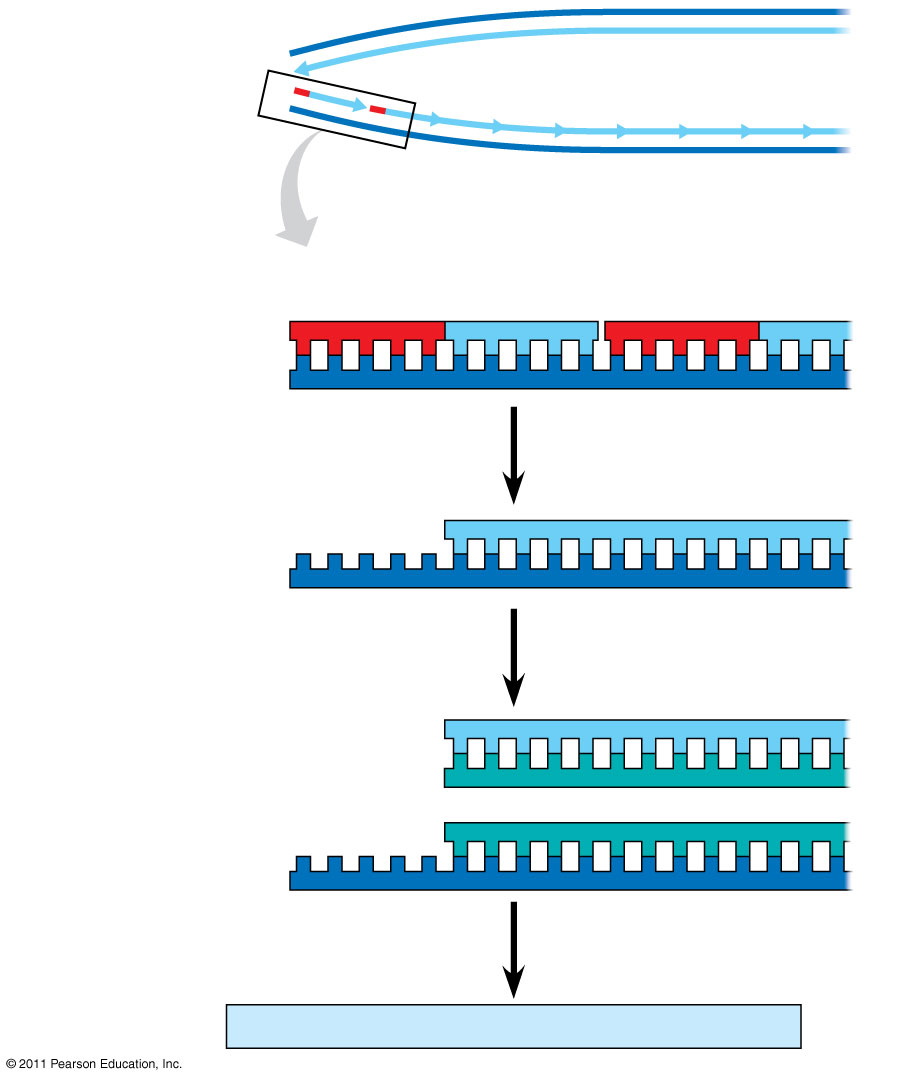 5
Leading strand
Ends of parentalDNA strands
Lagging strand
3
Last fragment
Next-to-last fragment
RNA primer
Lagging strand
5
3
Parental strand
Removal of primers andreplacement with DNAwhere a 3 end is available
5
3
Second roundof replication
5
New leading strand
3
New lagging strand
5
3
Further roundsof replication
Shorter and shorter daughter molecules
[Speaker Notes: Figure 16.20 Shortening of the ends of linear DNA molecules.]
© 2011 Pearson Education, Inc.
Eukaryotic chromosomal DNA molecules have special nucleotide sequences at their ends called telomeres
Telomeres do not prevent the shortening of DNA molecules, but they do postpone the erosion of genes near the ends of DNA molecules
It has been proposed that the shortening of telomeres is connected to aging
If chromosomes of germ cells became shorter in every cell cycle, essential genes would eventually be missing from the gametes they produce
An enzyme called telomerase catalyzes the lengthening of telomeres in germ cells
© 2011 Pearson Education, Inc.
The shortening of telomeres might protect cells from cancerous growth by limiting the number of cell divisions
There is evidence of telomerase activity in cancer cells, which may allow cancer cells to persist (39)
© 2011 Pearson Education, Inc.
Chromatin, a complex of DNA and protein, is found in the nucleus of eukaryotic cells
Chromosomes fit into the nucleus through an elaborate, multilevel system of packing
[Speaker Notes: For the Cell Biology Video Cartoon and Stick Model of a Nucleosomal Particle, go to Animation and Video Files.]
Figure 16.22a
(40 part)
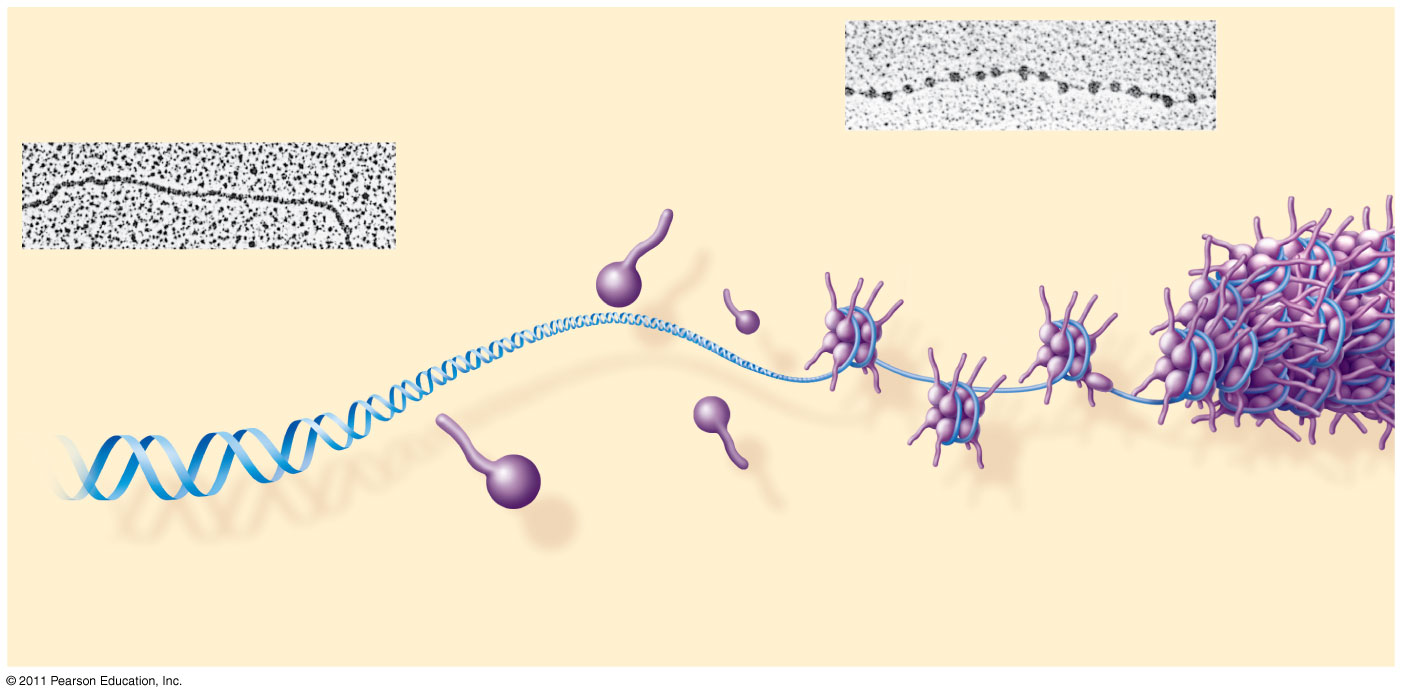 Nucleosome(10 nm in diameter)
DNA double helix(2 nm in diameter)
H1
Histonetail
Histones
Nucleosomes, or “beads ona string” (10-nm fiber)
Histones
DNA, the double helix
[Speaker Notes: Figure 16.22 Exploring: Chromatin Packing in a Eukaryotic Chromosome]
Figure 16.22b
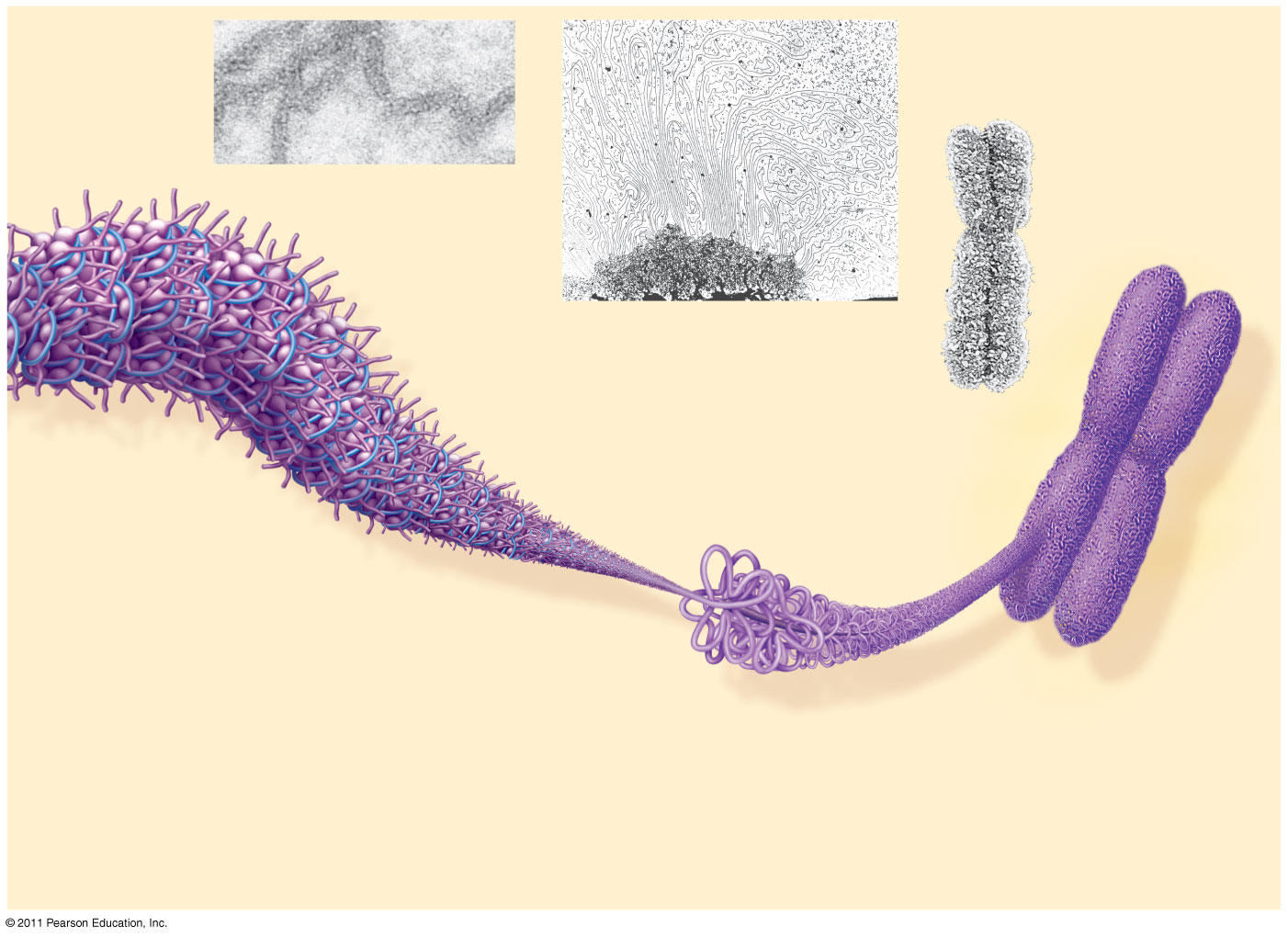 Chromatid(700 nm)
30-nm fiber
Loops
Scaffold
300-nm fiber
30-nm fiber
(40)
Replicatedchromosome(1,400 nm)
Looped domains(300-nm fiber)
Metaphase chromosome
[Speaker Notes: Figure 16.22 Exploring: Chromatin Packing in a Eukaryotic Chromosome]
The Flow of Genetic Information
The DNA inherited by organisms leads to specific traits by dictating synthesis of proteins 
The process by which DNA directs protein synthesis is called Gene Expression
Transcription
Translation

In other words, Proteins are the link between genotype & Phenotype!
© 2011 Pearson Education, Inc.
Basic Principles of Transcription & Translation
RNA is the bridge between genes and the proteins for which they code
Transcription is the synthesis of RNA under the direction of DNA (DNA to mRNA in nucleus)
Transcription produces messenger RNA (mRNA)
Translation is the synthesis of a polypeptide, using information in the mRNA (mRNA to protein)
Ribosomes are the sites of translation
Central Dogma
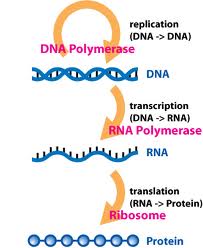 The central dogma is the concept that cells are governed by a cellular chain of command:  
DNA  RNA  protein
It has been modified since due to new discoveries, but it basically remains the same
Figure 17.3
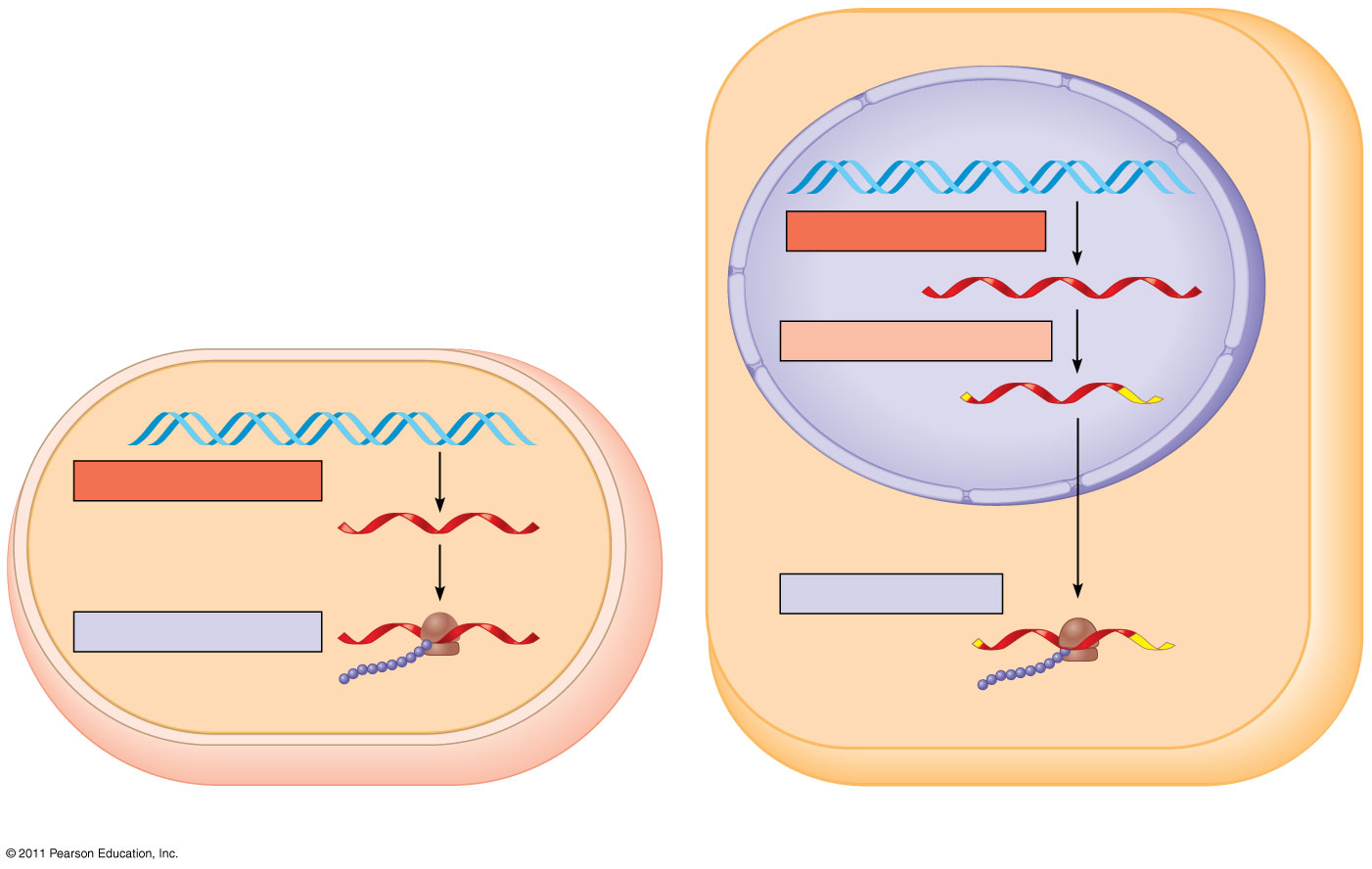 Nuclearenvelope
DNA
TRANSCRIPTION
Pre-mRNA
RNA PROCESSING
mRNA
DNA
TRANSCRIPTION
mRNA
Ribosome
TRANSLATION
Ribosome
TRANSLATION
Polypeptide
Polypeptide
(a) Bacterial cell
(b) Eukaryotic cell
[Speaker Notes: Figure 17.3 Overview: the roles of transcription and translation in the flow of genetic information.]
Basic Principles of Transcription & Translation
Transcription
Translation
The synthesis of a complementary strand of RNA under the direction of DNA template
Same language as DNA  nucleotides
Occurs in the nucleus
The synthesis of an amino acid chain (polypeptide) under the direction of RNA
Change in language  from nucleotides to amino acids
Occurs outside of the nucleus on a ribosome
Secretory proteins are transcribed on ribosomes attached to the ER
Proteins for internal cell use are transcribed on free ribosomes
Transcription Overview
DNA is transcribed into pre-messenger RNA by RNA Polymerase in the nucleus
Initiation
Elongation
Termination 
This pre-mRNA undergoes RNA processing yielding a finished mRNA
This primary transcript is now ready to leave the nucleus and undergo translation
© 2011 Pearson Education, Inc.
The Genetic Code
How are the instructions for assembling amino acids into proteins encoded into DNA? 
There are 20 amino acids, but there are only four nucleotide bases in DNA
© 2011 Pearson Education, Inc.
Codons: Triplets of Nucleotides
The flow of information from gene to protein is based on a triplet code: a series of non-overlapping, three-nucleotide words. 

The words of a gene are transcribed into complementary non-overlaping three-nucleotide words of mRNA

These words are then translated into a chain of amino acids, forming a polypeptide
Figure 17.4
Template=non coding strand
Nontemplate=coding strand (20)
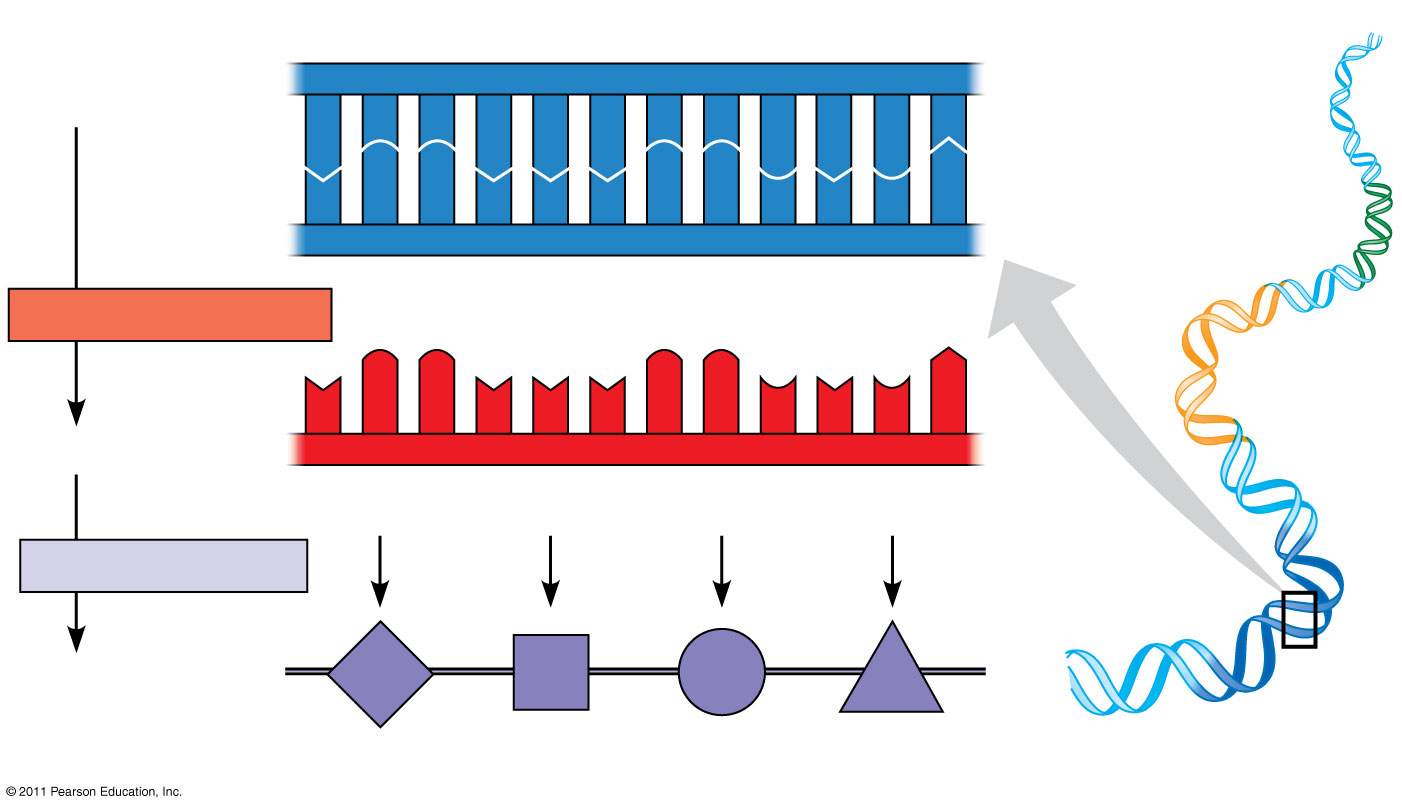 DNAtemplatestrand
DNA
5
3
molecule
A
A
A
A
A
T
C
C
C
C
G
G
T
T
T
T
A
G
G
G
G
C
T
C
Gene 1
3
5
TRANSCRIPTION
Gene 2
U
G
G
U
U
U
G
G
C
U
C
A
5
3
mRNA
Codon
TRANSLATION
Gly
Phe
Trp
Protein
Ser
Gene 3
Amino acid
[Speaker Notes: Figure 17.4 The triplet code.]
The Genetic Code
If each arrangement of 3 consecutive bases specifies one amino acid, it is possible to specify up to 64 amino acids (43)
There are only 20 amino acids, so this immediately indicates that there must be some redundancy within the code	
This is an important safety that helps us survive mutations in our DNA!
Codons & Amino Acids
Each nucleotide triplet is called a codon, and each codon specifies only 1 amino acid
Obviously, each amino acid may be specified by more than one codon
Remember, this redundancy is important in our ability to survive DNA mutations
This means that a polypeptide containing 100 amino acids must have a minimum of how many nucleotides?
Figure 17.5
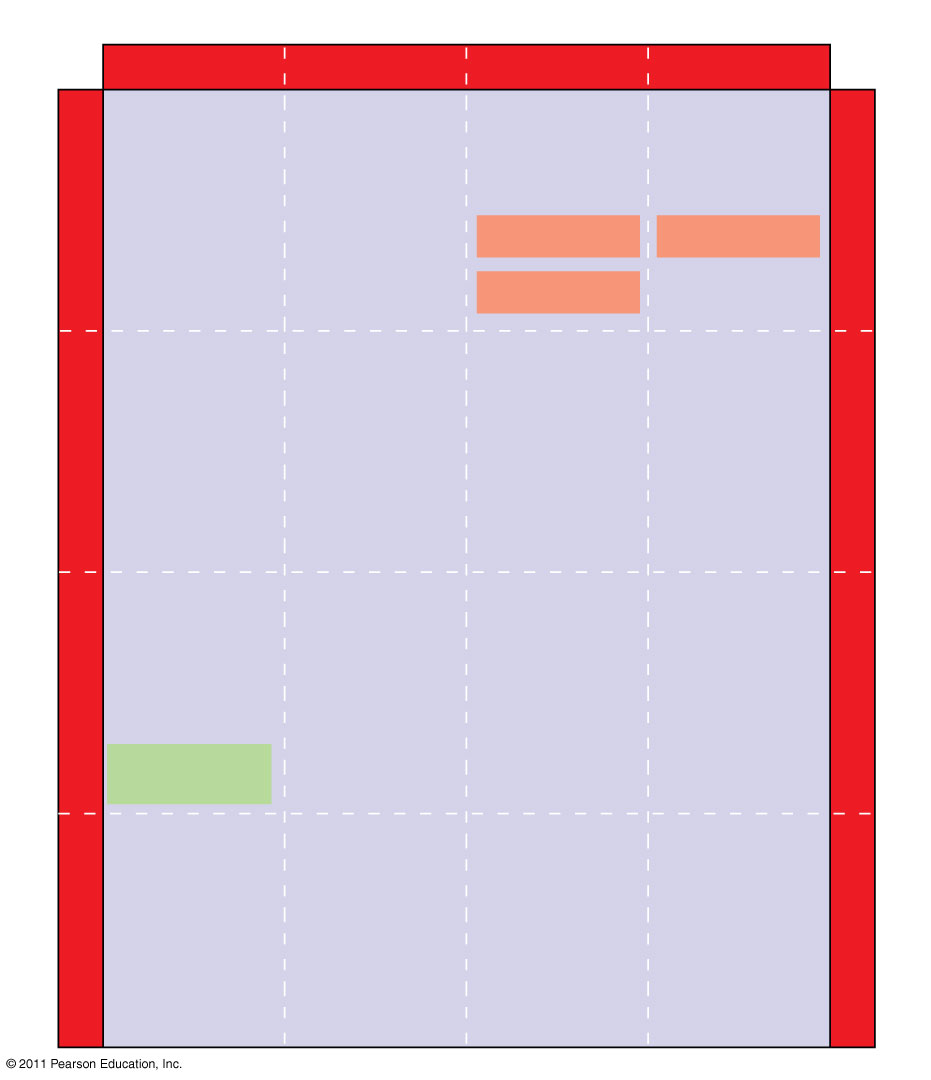 Second mRNA base
A
U
C
G
UUU
UAU
UCU
UGU
U
Phe
Cys
Tyr
UUC
UCC
UAC
UGC
C
U
Ser
UUA
UCA
UGA Stop
A
UAA Stop
Leu
Trp
UUG
UCG
UGG
G
UAG Stop
CUU
CCU
U
CAU
CGU
His
CUC
CAC
CGC
C
CCC
C
Leu
Pro
Arg
CUA
CCA
CGA
A
CAA
Gln
CUG
CCG
CGG
G
CAG
First mRNA base (5 end of codon)
Third mRNA base (3 end of codon)
AUU
AAU
ACU
AGU
U
Ser
Asn
C
AUC
Ile
AAC
ACC
AGC
A
Thr
AUA
AAA
ACA
AGA
A
Lys
Arg
Met orstart
AUG
ACG
AGG
AAG
G
GUU
GCU
GAU
GGU
U
Asp
GUC
GCC
C
GGC
GAC
G
Val
Ala
Gly
Gly
GUA
GCA
GGA
A
GAA
Glu
GUG
GCG
GGG
G
GAG
[Speaker Notes: Figure 17.5 The codon table for mRNA.]
Evolution of the Genetic Code
The genetic code refers to the “code” of 1 codon specifying 1 amino acid
This genetic code thus far appears to be shared universally among all life forms, from bacteria to mammals
Slight variations exist in organelle genes and in some unicellular eukaryotes
“A shared genetic vocabulary is a reminder of the kinship that bonds life on Earth”
© 2011 Pearson Education, Inc.
Evolution of the Genetic Code
The genetic code is nearly universal, shared by the simplest bacteria to the most complex animals
Genes can be transcribed and translated after being transplanted from one species to another
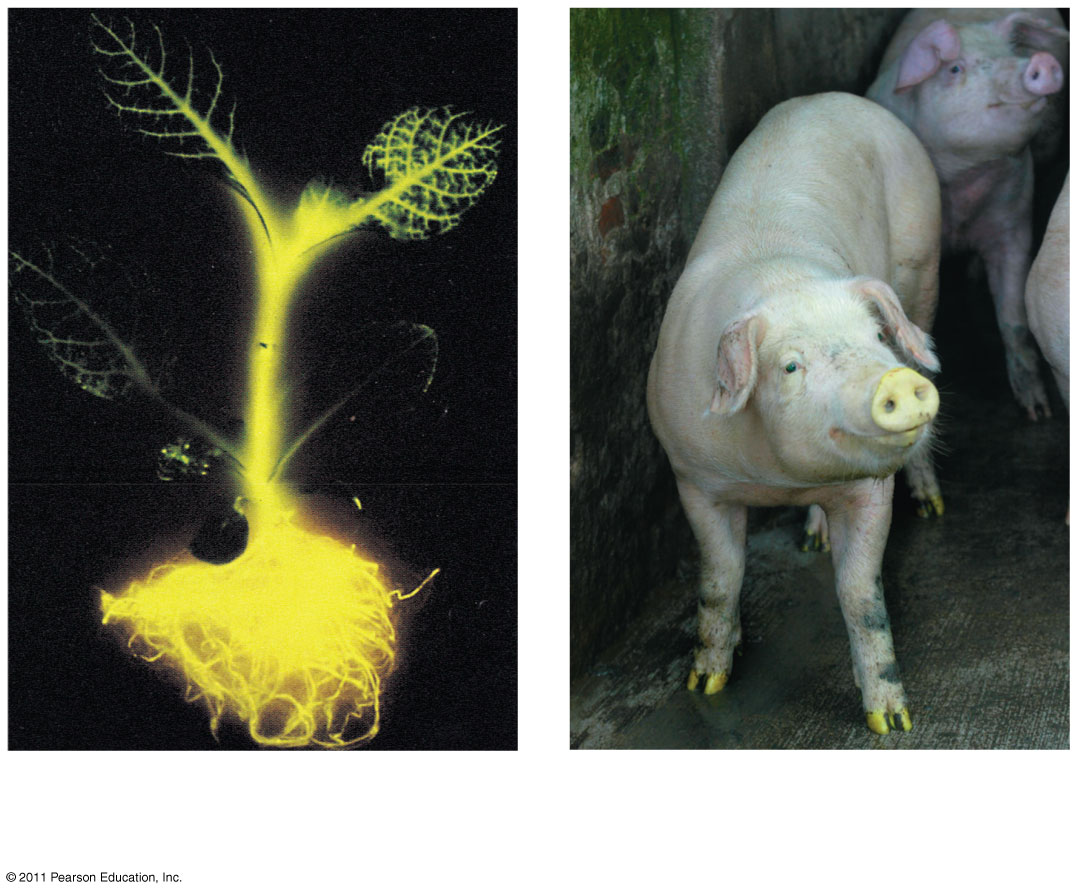 Firefly and jellyfish
Methionine
The codon AUG codes for the amino acid methionine

AUG is known as the start codon, and thus methionine is at the beginning of every polypeptide synthesized

That is not to say that every finished protein has methionine as its 1st amino acid, methionine may be excised later during protein finishing
© 2011 Pearson Education, Inc.
Molecular Components of Transcription
Transcription is the first stage of gene expression
RNA synthesis is catalyzed by RNA polymerase, which pries the DNA strands apart and hooks together the RNA nucleotides without a primer
RNA Polymerase does NOT need a primer and can start an existing strand from scratch
The RNA is complementary to the DNA template strand
RNA synthesis follows the same base-pairing rules as DNA, except that uracil substitutes for thymine
© 2011 Pearson Education, Inc.
The DNA sequence where RNA polymerase attaches is called the promoter; in bacteria, the sequence signaling the end of transcription is called the terminator

The stretch of DNA that is transcribed is called a transcription unit
2
3
1
Figure 17.7-4
Promoter
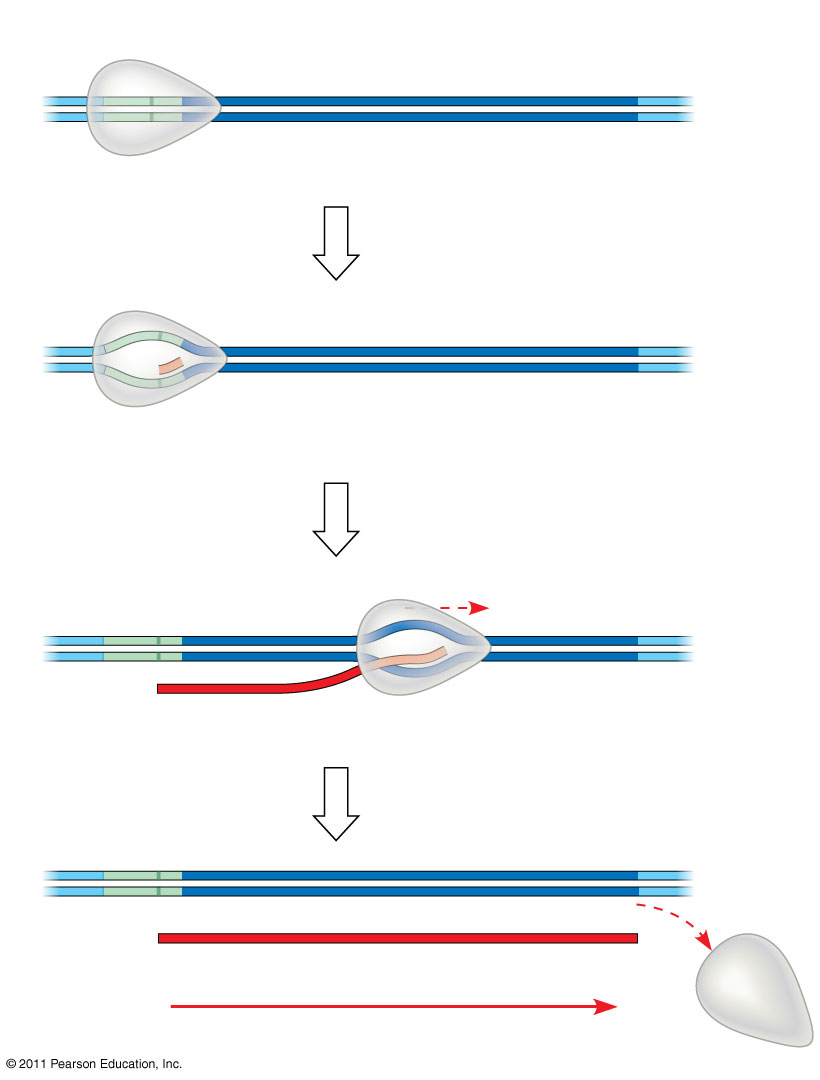 Transcription unit
5
3
3
5
DNA
Start point
RNA polymerase
Initiation
(34)
Nontemplate strand of DNA
3
5
5
3
Template strand of DNA
RNAtranscript
UnwoundDNA
Elongation
RewoundDNA
3
5
3
5
3
5
RNAtranscript
Termination
3
5
5
3
3
5
Completed RNA transcript
Direction of transcription (“downstream”)
[Speaker Notes: Figure 17.7 The stages of transcription: initiation, elongation, and termination.]
Transcription is Divided into 3 Stages
Initiation
RNA Polymerase recognizes and binds to promoter
Elongation
Termination
Stages of Transcription Animation
Elongation of the RNA Strand
As RNA polymerase moves along the DNA, it untwists the double helix, 10 to 20 bases at a time
A gene can be transcribed simultaneously by several RNA polymerases
Nucleotides are added to the 3 end of the growing RNA molecule
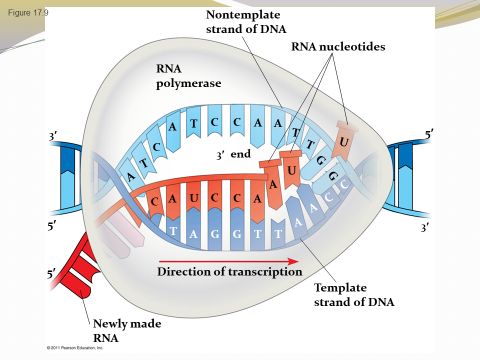 Elongation
A single gene can be transcribed simultaneously by several RNA Polymerases following each other one after another
Transcription Animation
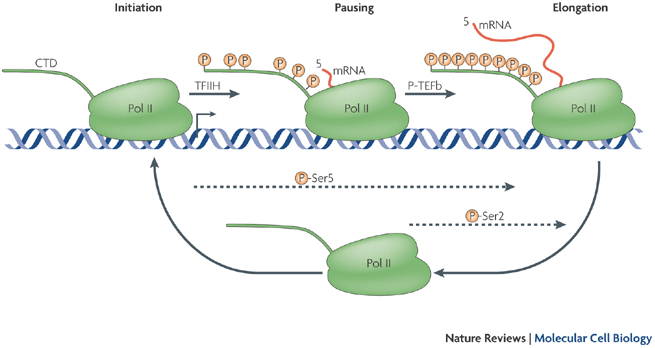 © 2011 Pearson Education, Inc.
Concept 17.3: Eukaryotic cells modify RNA after transcription
Enzymes in the eukaryotic nucleus modify pre-mRNA (RNA processing) before the genetic messages are dispatched to the cytoplasm
During RNA processing, both ends of the primary transcript are usually altered
Also, usually some interior parts of the molecule are cut out, and the other parts spliced together
© 2011 Pearson Education, Inc.
Alteration of mRNA Ends
Each end of a pre-mRNA molecule is modified in a particular way
The 5 end receives a modified nucleotide 5 cap
The 3 end gets a poly-A tail

These modifications share several functions
They seem to facilitate the export of mRNA
They protect mRNA from hydrolytic enzymes
They help ribosomes attach to the 5 end
© 2011 Pearson Education, Inc.
Split Genes and RNA Splicing
Most eukaryotic genes and their RNA transcripts have long noncoding stretches of nucleotides that lie between coding regions
These noncoding regions are called intervening sequences, or introns
The other regions are called exons because they are eventually expressed, usually translated into amino acid sequences
RNA splicing removes introns and joins exons, creating an mRNA molecule with a continuous coding sequence
Figure 17.11
(43)
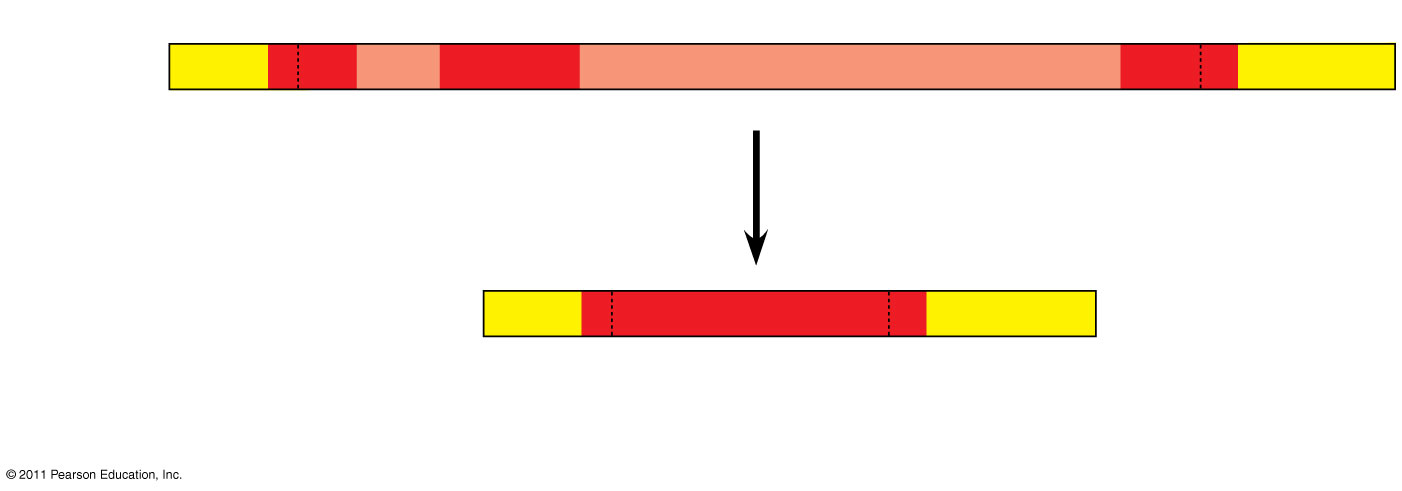 Exon Intron
Exon
Intron
Exon
5
3
Poly-A tail
Pre-mRNACodonnumbers
Cap
5
130
31104
105 146
Introns cut out andexons spliced together
5
mRNA
Cap
Poly-A tail
1146
UTR
3
UTR
5
Codingsegment
[Speaker Notes: Figure 17.11 RNA processing: RNA splicing.]
© 2011 Pearson Education, Inc.
Translation is the RNA-directed synthesis of a polypeptide: a closer look
DNA’s genetic information flows to protein through the process of translation.
© 2011 Pearson Education, Inc.
Molecular Components of Translation
A cell translates an mRNA message into protein with the help of transfer RNA (tRNA)
tRNA transfer amino acids to the growing polypeptide in a ribosome
Molecules of tRNA are not identical
Each carries a specific amino acid on one end
Each has an anticodon on the other end; the anticodon base-pairs with a complementary codon on mRNA (54)
© 2011 Pearson Education, Inc.
Amino acidattachmentsite
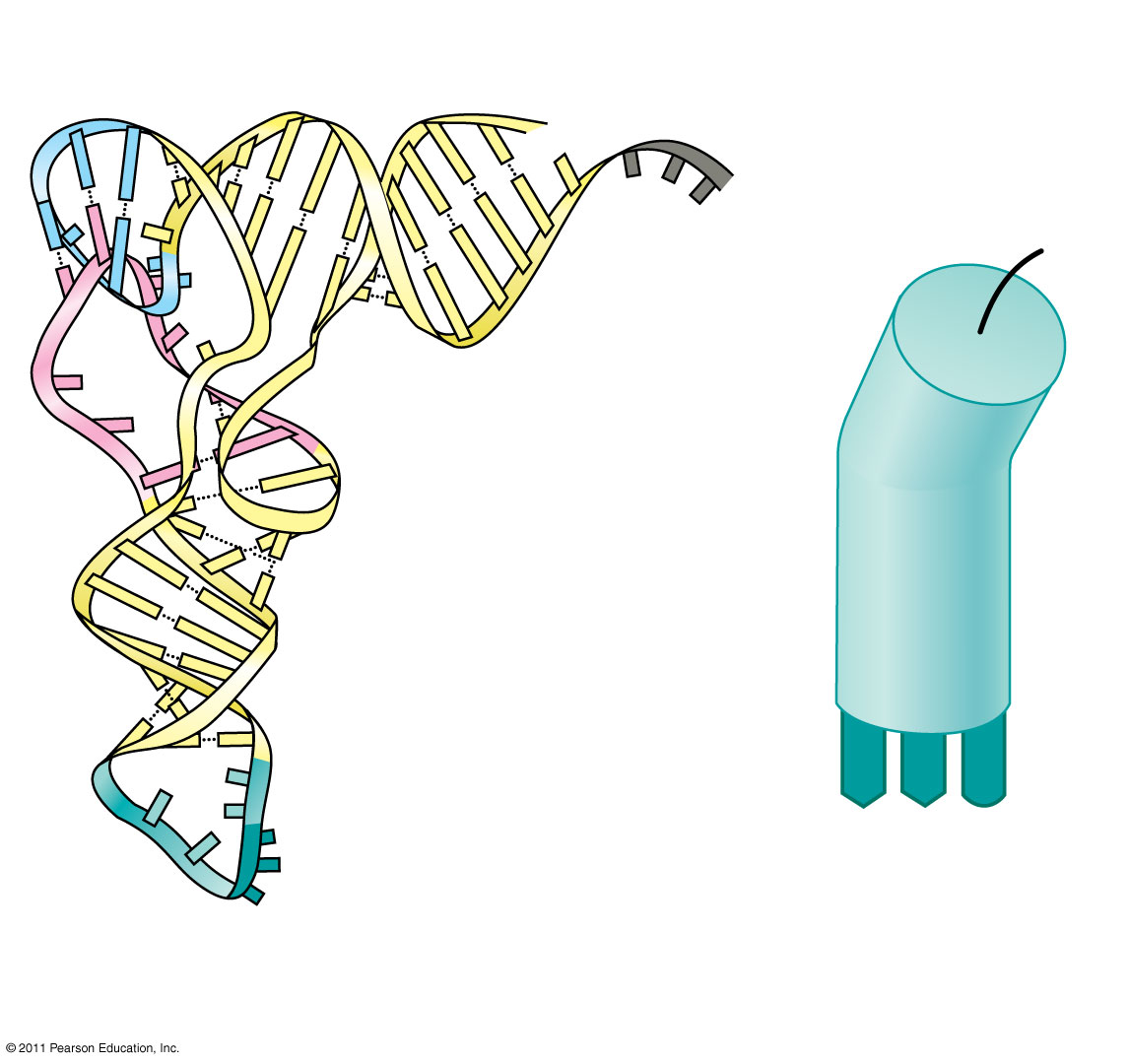 5
3
(55)
Hydrogenbonds
BioFlix: Protein Synthesis
A
G
A
5
3
Anticodon
Anticodon
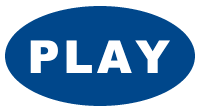 (c) Symbol used
(b) Three-dimensional structure
in this book
© 2011 Pearson Education, Inc.
Accurate translation requires two steps
First: a correct match between a tRNA and an amino acid, done by the enzyme aminoacyl-tRNA synthetase
Second: a correct match between the tRNA anticodon and an mRNA codon
aminoacyl-tRNA synthetase animation
There are 20 aminoacyl-tRNA synthetases (1 for each amino acid) and 45 different tRNAs.
Flexible pairing at the third base of a codon is called wobble and allows some tRNAs to bind to more than one codon
Figure 17.16-4
Aminoacyl-tRNAsynthetase (enzyme)
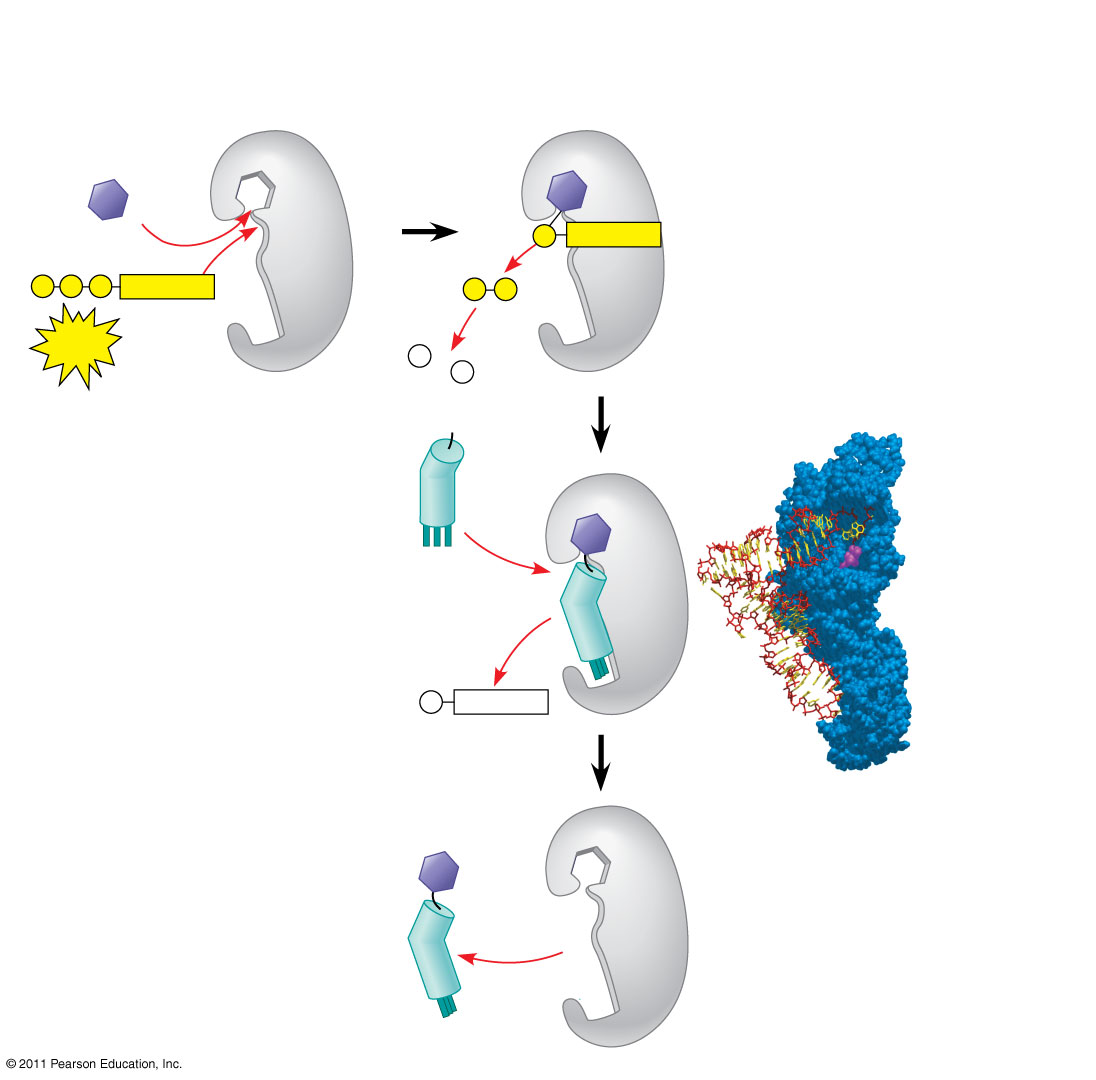 Amino acid
P
Adenosine
P
P
P
Adenosine
P
P
i
Aminoacyl-tRNAsynthetase
ATP
P
tRNA
i
P
i
tRNA
(58)
Aminoacid
P
Adenosine
AMP
Computer model
Aminoacyl tRNA(“charged tRNA”)
[Speaker Notes: Figure 17.16 An aminoacyl-tRNA synthetase joining a specific amino acid to a tRNA.]
© 2011 Pearson Education, Inc.
Ribosomes
Ribosomes facilitate specific coupling of tRNA anticodons with mRNA codons in protein synthesis
The two ribosomal subunits (large and small) are made of proteins and ribosomal RNA (rRNA)
Bacterial and eukaryotic ribosomes have are somewhat similar but have different sized sub units and other differences
Eukaryotes have larger ribosomes
Prokaryotes have smaller ribosomes
Ribosomes
In both prokaryotes and eukaryotes both ribosomal subunits only join to form a complete functional ribosome when attached to an mRNA
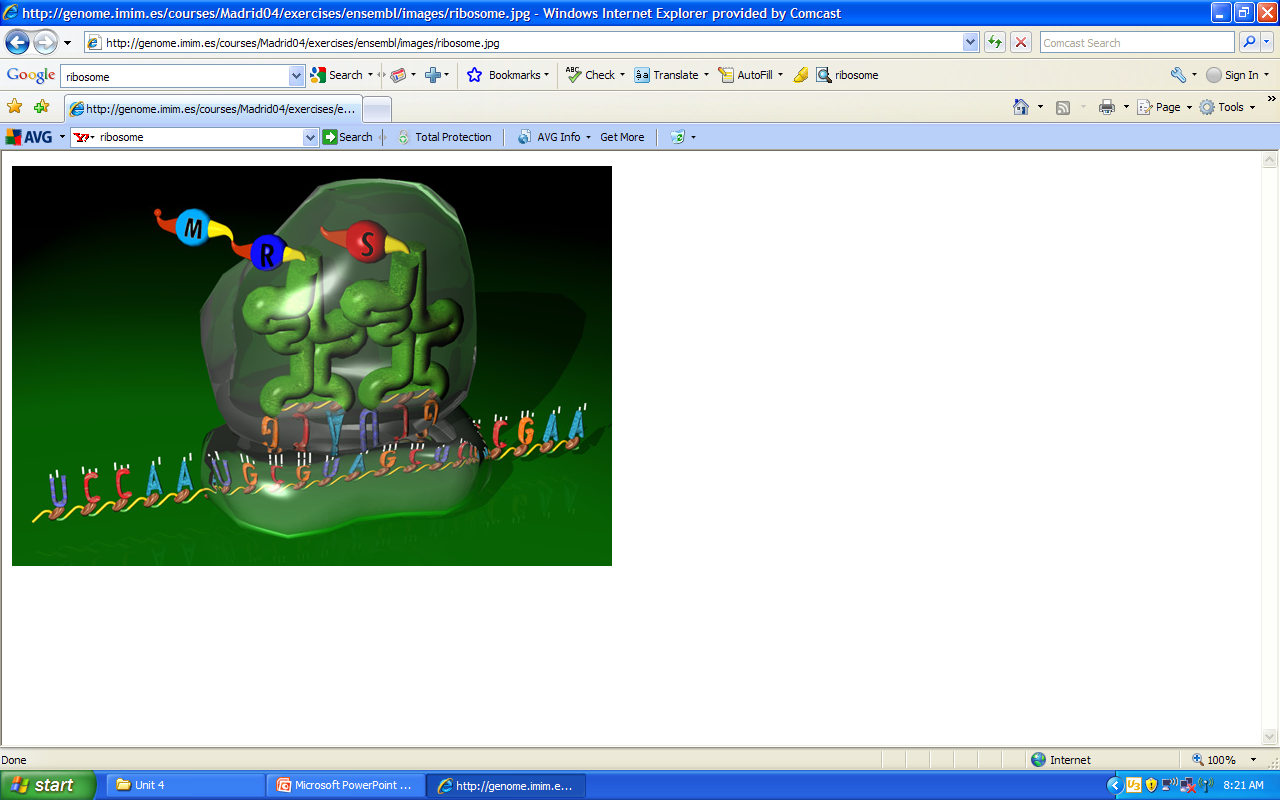 Significance
The differences between prokaryotic and eukaryotic ribosomes are small but significant
Many of our antibacterial drugs work by inactivating bacterial ribosomes without inhibiting eukaryotic ribosomes
Tetracycline
Streptomycin 
Binds to the S12 Protein of the 30S subunit of the bacterial ribosome, interfering with the binding of formyl-methionyl-tRNA to the 30S subunit.
This prevents initiation of protein synthesis and leads to death of microbial cells
A site (Aminoacyl-tRNA binding site)
Figure 17.17b
P site (Peptidyl-tRNAbinding site)
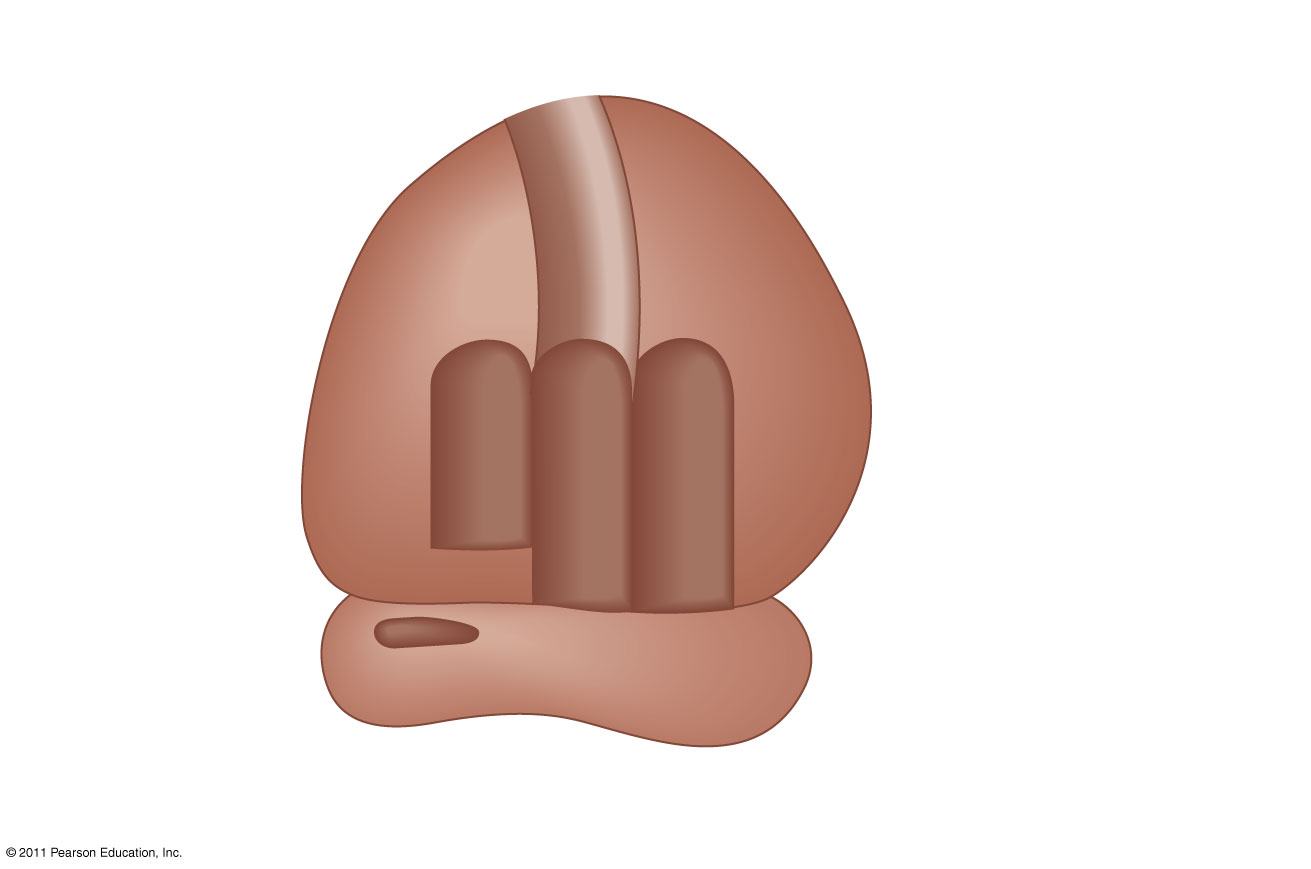 Exit tunnel
E site (Exit site)
E
A
P
Largesubunit
mRNAbinding site
Smallsubunit
(b) Schematic model showing binding sites
(61)
[Speaker Notes: Figure 17.17 The anatomy of a functioning ribosome.]
Figure 17.17c
Growing polypeptide
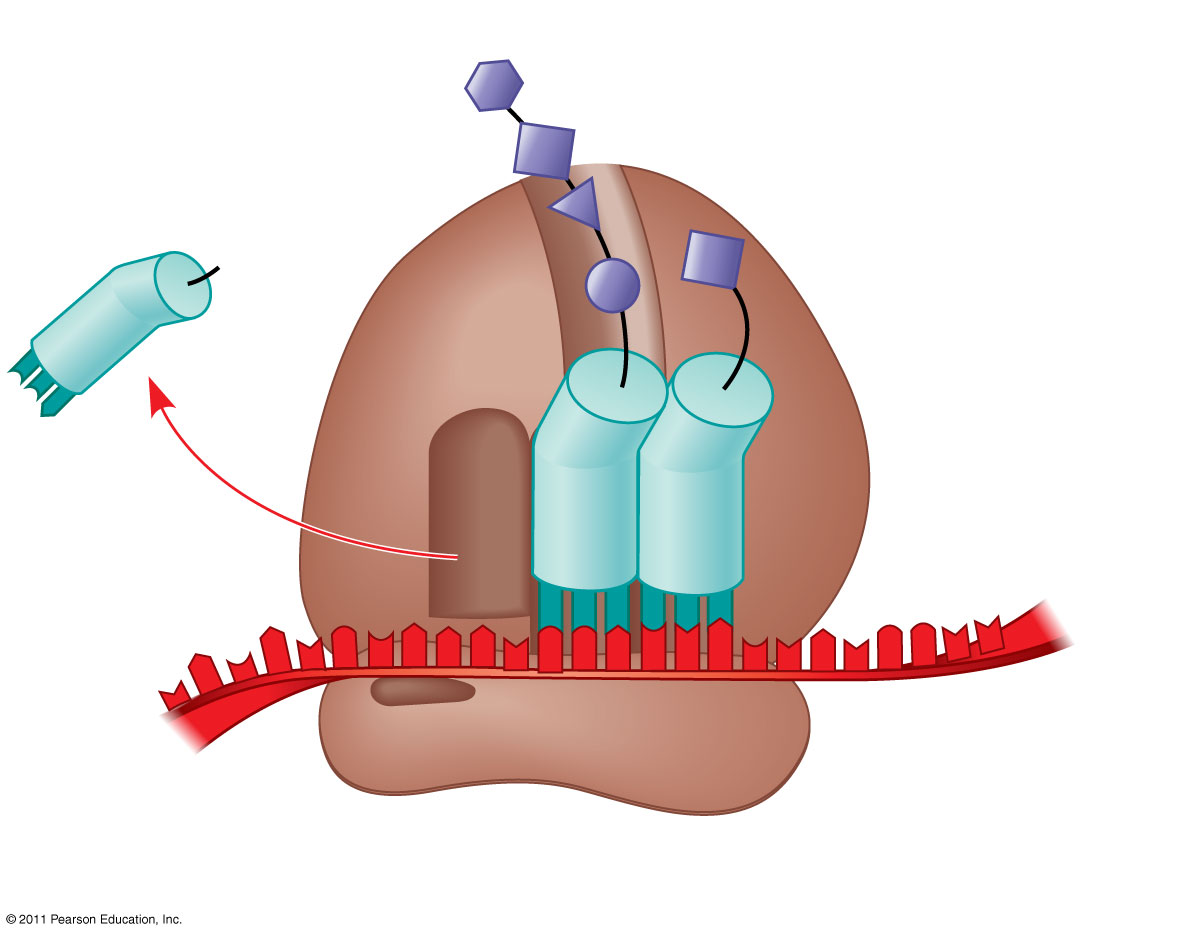 Amino end
Next aminoacid to beadded topolypeptidechain
E
tRNA
mRNA
3
Codons
5
(c) Schematic model with mRNA and tRNA
[Speaker Notes: Figure 17.17 The anatomy of a functioning ribosome.]
© 2011 Pearson Education, Inc.
Building a Polypeptide
The three stages of translation
Initiation
Elongation
Termination
All three stages require protein “factors” that aid in the translation process
© 2011 Pearson Education, Inc.
Ribosome Association and Initiation of Translation
The initiation stage of translation brings together mRNA, a tRNA with the first amino acid, and the two ribosomal subunits
First, a small ribosomal subunit binds with mRNA and a special initiator tRNA
Then the small subunit moves along the mRNA until it reaches the start codon (AUG)
Proteins called initiation factors bring in the large subunit that completes the translation initiation complex
Figure 17.18
(63-64)
Largeribosomalsubunit
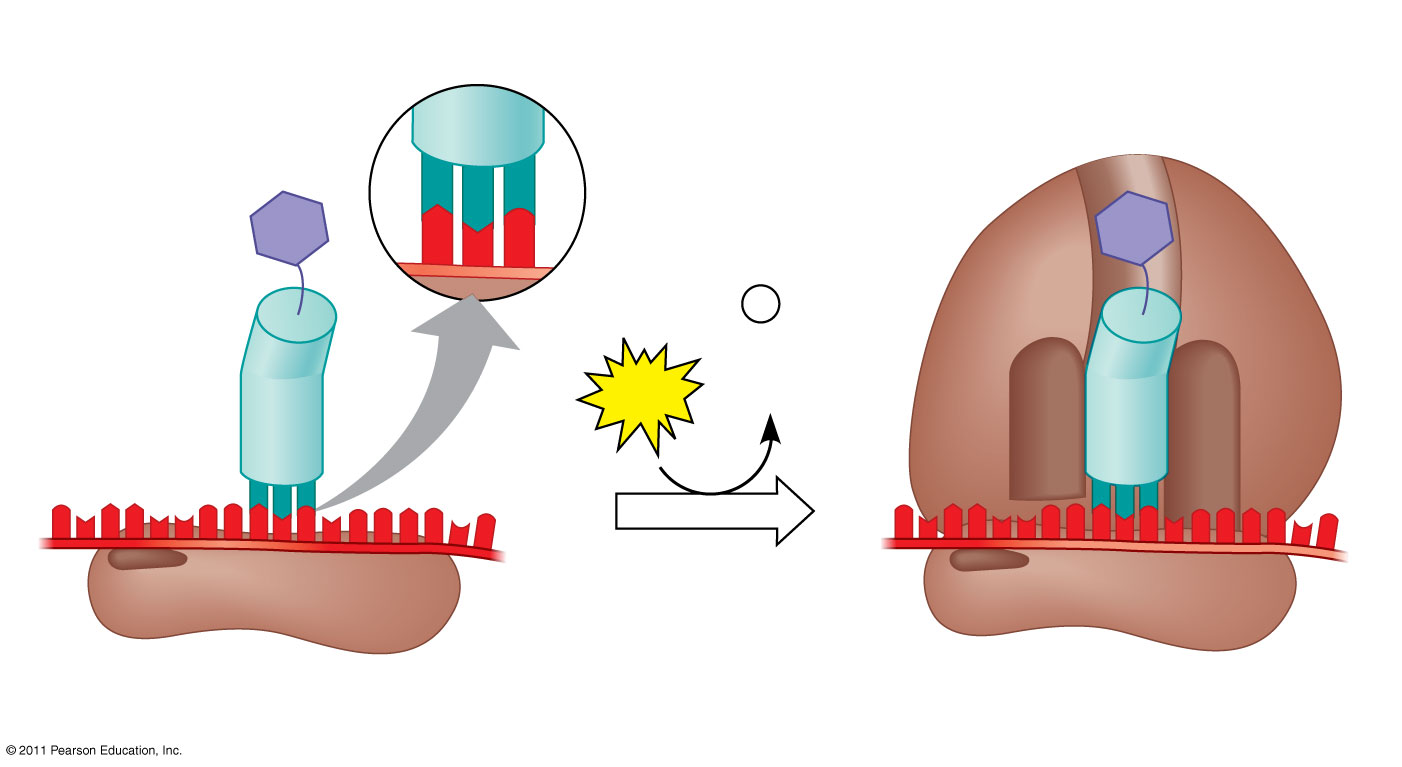 U
3
5
C
A
P site
Met
Met
3
5
A
G
U
P
i
InitiatortRNA

GTP
GDP
E
A
mRNA
5
5
3
3
Start codon
Smallribosomalsubunit
Translation initiation complex
mRNA binding site
Translation Initiation Animation
[Speaker Notes: Figure 17.18 The initiation of translation.]
© 2011 Pearson Education, Inc.
Elongation of the Polypeptide Chain
During the elongation stage, amino acids are added one by one to the preceding amino acid at the C-terminus of the growing chain
Each addition involves proteins called elongation factors and occurs in three steps: codon recognition, peptide bond formation, and translocation
Translation proceeds along the mRNA in a 5′ to 3′ direction
Figure 17.19-4
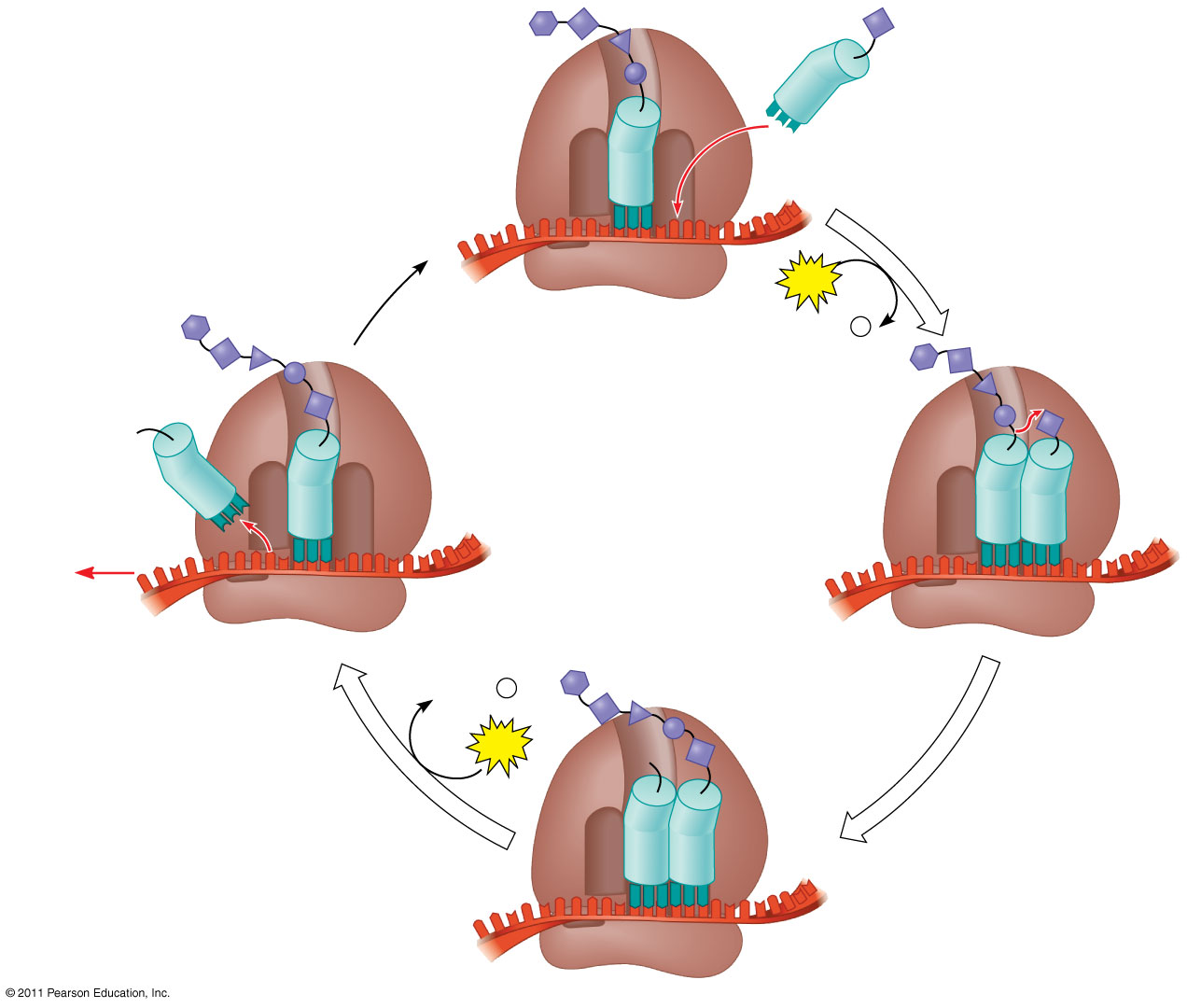 Amino end ofpolypeptide
E
3
mRNA
Ribosome ready fornext aminoacyl tRNA
Asite
Psite
5
GTP
GDP

P
i
E
E
P
A
A
P
GDP

P
i
(65)
GTP
E
A
P
[Speaker Notes: Figure 17.19 The elongation cycle of translation.]
3 Steps of Elongation
1st is Codon Recognition
Requires hydrolysis of GTP
2nd Peptide Bond Formation between amino acids in the A and P sites, catalyzed by the ribosome
Removes the amino acid from the tRNA that carried it
3rd Translocation of tRNA in the A site to the P site, while at the same time moving the tRNA in the P site to the E site
 mRNA is moved through the ribosome 5’end 1st

http://highered.mheducation.com/sites/0072943696/student_view0/chapter3/animation__how_translation_works.html
© 2011 Pearson Education, Inc.
Termination of Translation
Termination occurs when a stop codon in the mRNA reaches the A site of the ribosome
The A site accepts a protein called a release factor
The release factor causes the addition of a water molecule instead of an amino acid
This reaction releases the polypeptide, and the translation assembly then comes apart
Translation Termination Animation
P
Figure 17.20-3
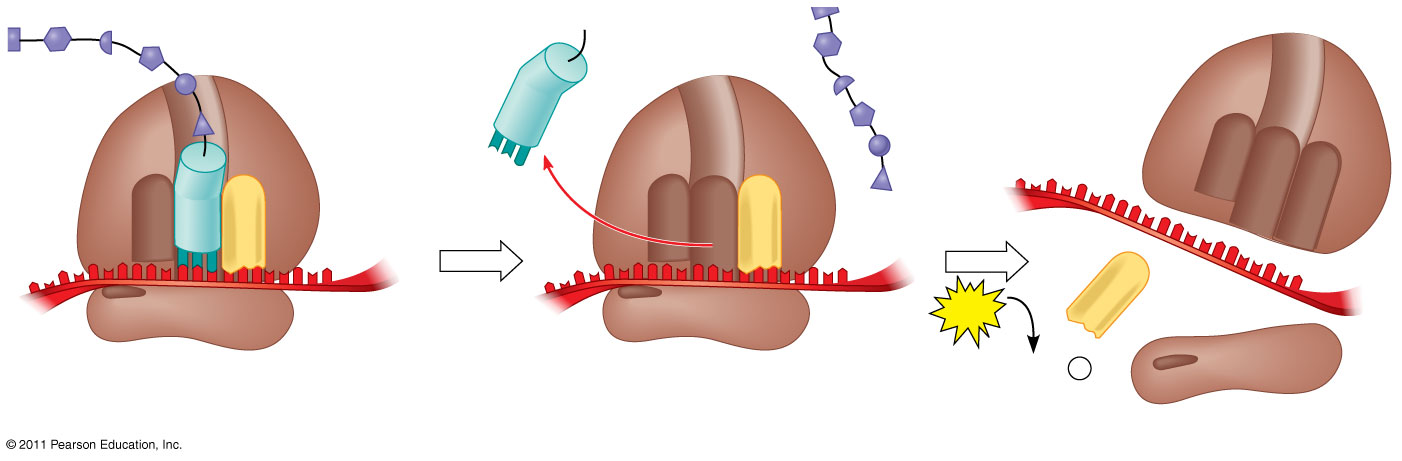 Releasefactor
Freepolypeptide
5
3
3
3
GTP
2
5
5

2
GDP
2
Stop codon
i
(UAG, UAA, or UGA)
[Speaker Notes: Figure 17.20 The termination of translation.]
Figure 17.21
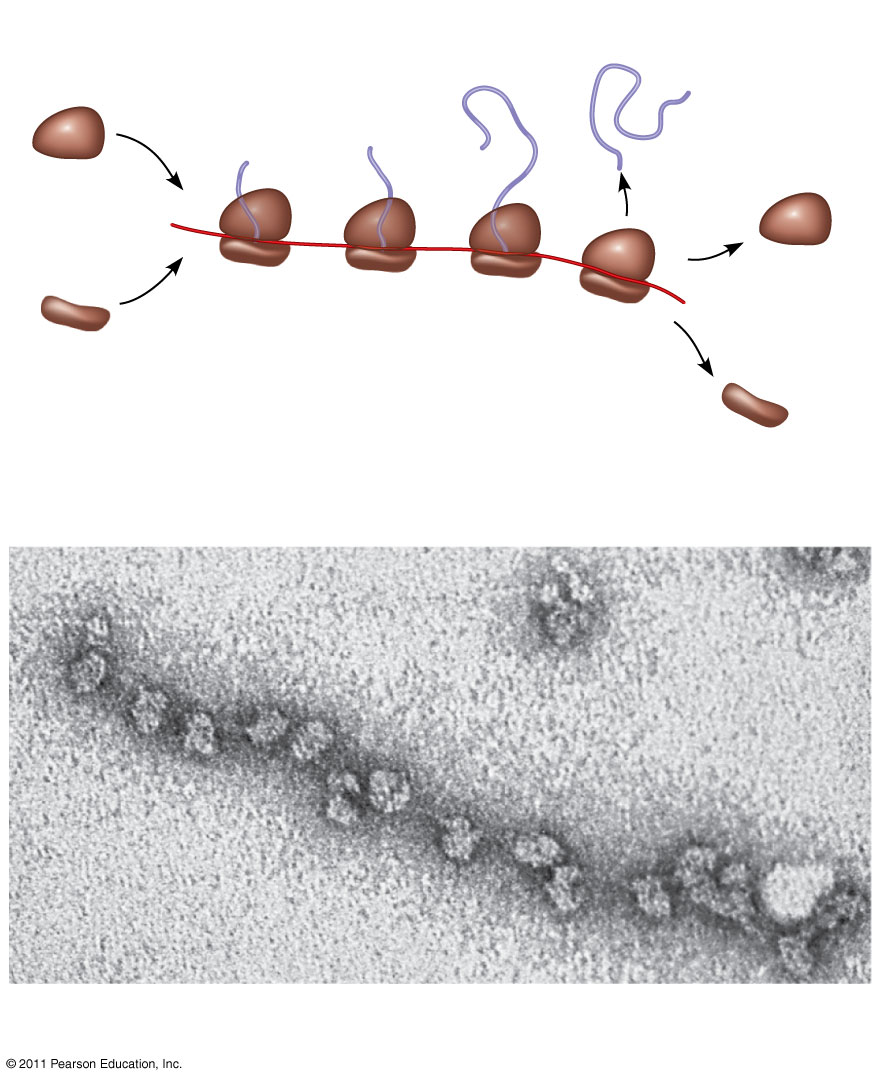 Completedpolypeptide
Growingpolypeptides
Incomingribosomalsubunits
A number of ribosomes can translate a single mRNA simultaneously, forming a polyribosome (or polysome)
Polyribosome
Start ofmRNA(5 end)
End ofmRNA(3 end)
(a)
Ribosomes
mRNA
(b)
0.1 m
[Speaker Notes: Figure 17.21 Polyribosomes.]
What kind of cell is this & how do you know?
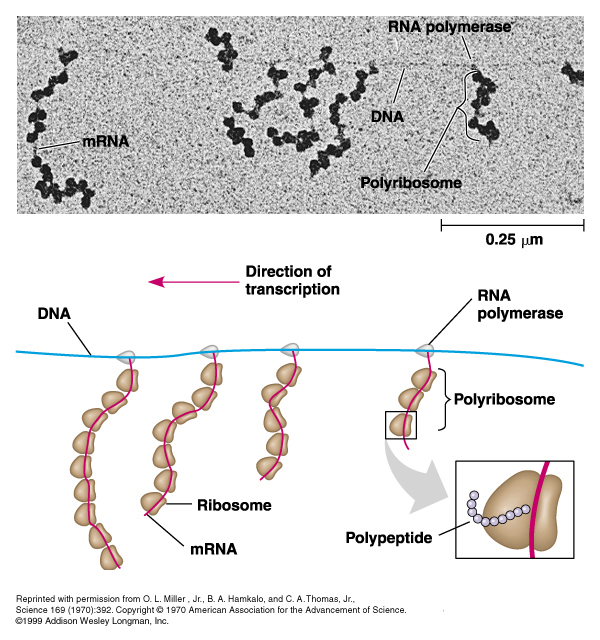 Figure 17.26
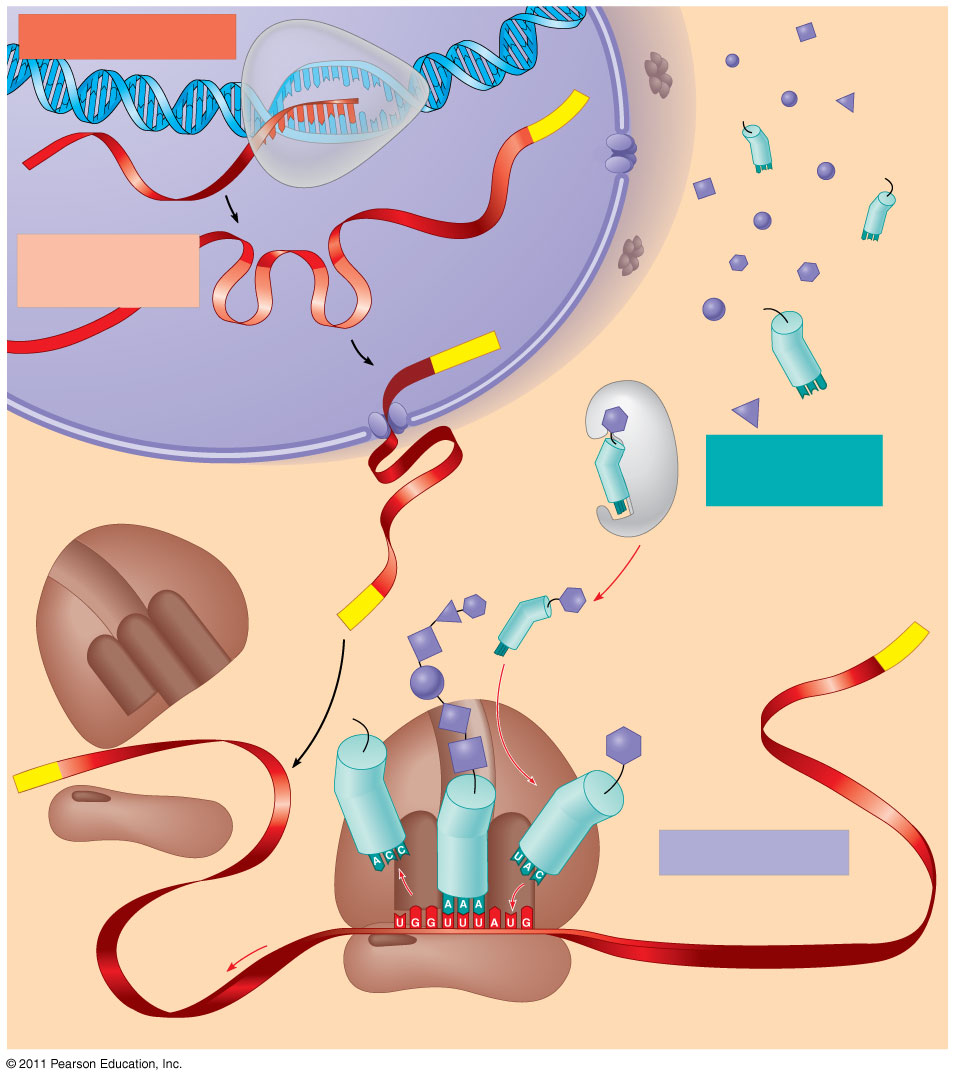 DNA
TRANSCRIPTION
3
Poly-A
RNA
5
RNA
polymerase
transcript
Exon
RNA
RNA transcript
PROCESSING
(pre-mRNA)
Aminoacyl-
Intron
Poly-A
tRNA synthetase
NUCLEUS
Aminoacid
AMINO ACID
tRNA
CYTOPLASM
ACTIVATION
Growingpolypeptide
mRNA
5 Cap
(81)
3
A
Aminoacyl(charged)tRNA
Poly-A
P
E
Ribosomal
subunits
5 Cap
TRANSLATION
A
E
Anticodon
Codon
Ribosome
[Speaker Notes: Figure 17.26 A summary of transcription and translation in a eukaryotic cell.]
Comparing Prokaryotes to Eukaryotes
Processing of Gene Information Animation
© 2011 Pearson Education, Inc.
Protein Folding and Post-Translational Modifications
During and after synthesis, a polypeptide chain spontaneously coils and folds into its three-dimensional shape
Proteins may also have amino acids modified to attach sugars, lipids, phosphate groups etc.
Some polypeptides are activated by enzymes that cleave them
Other polypeptides are brought together to form the subunits of a multi-domained protein
© 2011 Pearson Education, Inc.
Targeting Polypeptides to Specific Locations
Two populations of ribosomes are evident in cells: free ribsomes (in the cytosol) and bound ribosomes (attached to the ER)
Free ribosomes mostly synthesize proteins that function in the cytosol 
Bound ribosomes make proteins of the endomembrane system and proteins that are secreted from the cell
Ribosomes are identical and can switch from free to bound
© 2011 Pearson Education, Inc.
Mutations of one or a few nucleotides can affect protein structure and function
Mutations are changes in the genetic material of a cell or virus
Point mutations are chemical changes in just one base pair of a gene
Frameshift mutations change the reading frame (insertions or deletions)
The change of a single nucleotide in a DNA template strand can lead to the production of an abnormal protein
Sickle Cell Anemia
Sickle cell is a group of disorders inherited codominantly in humans due to a point mutation
Sickle-cell anemia is most common in people of African descent
About 1 in 12 African Americans are heterozygous for the disease
Individuals with this mutation produce a hemoglobin molecule that is different by only 1 amino acid
Sickle Cell
Sickle Cell-anemia
Sickle Cell-trait
Both copies of genes are defective 
Mutated hemoglobin forms crystal like structures that change the shape of the red blood cells
Normal red blood cells are disc shaped
Affected red blood cells are sickle, or half moon shaped
Individuals who are heterozygous produce both normal and sickled hemoglobin
They produce enough normal hemoglobin that they do not have the serious health problems of those homozygous for the disease
They are said to have the sickle cell trait because they show some signs of the disease
The change in shape occurs after the hemoglobin delivers oxygen to the cells, in the narrow capillaries
Abnormally shaped blood cells slow blood flow, block small vessels, and result in tissue damage
Sickle-Cell Anemia is very painful and can shorten a persons life span
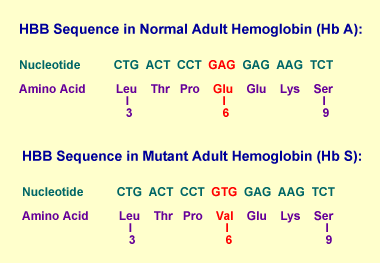 Figure 17.23
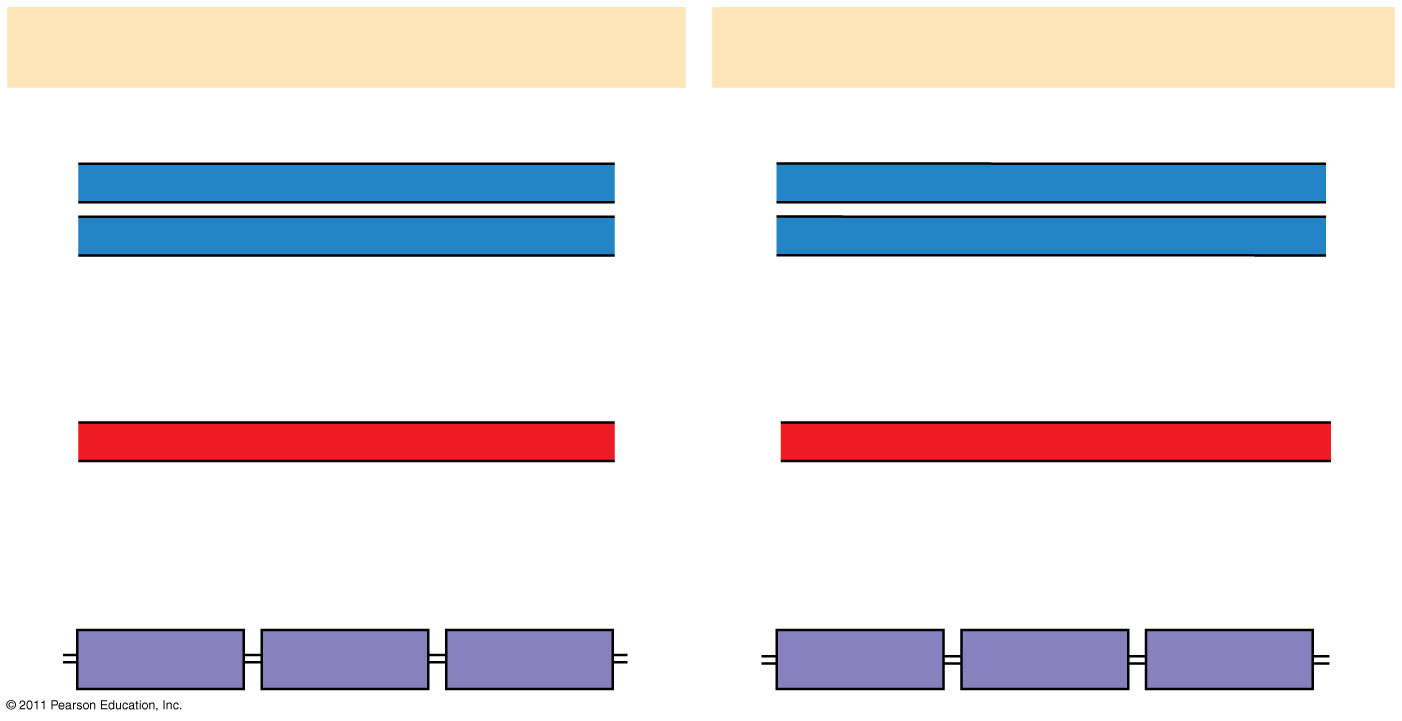 Wild-type hemoglobin
Sickle-cell hemoglobin
Mutant hemoglobin DNA
Wild-type hemoglobin DNA
C
C
T
A
T
T
5
3
5
3
T
G
G
A
A
A
5
3
5
3
mRNA
mRNA
U
G
A
G
A
A
5
3
5
3
Normal hemoglobin
Sickle-cell hemoglobin
Val
Glu
[Speaker Notes: Figure 17.23 The molecular basis of sickle-cell disease: a point mutation.]
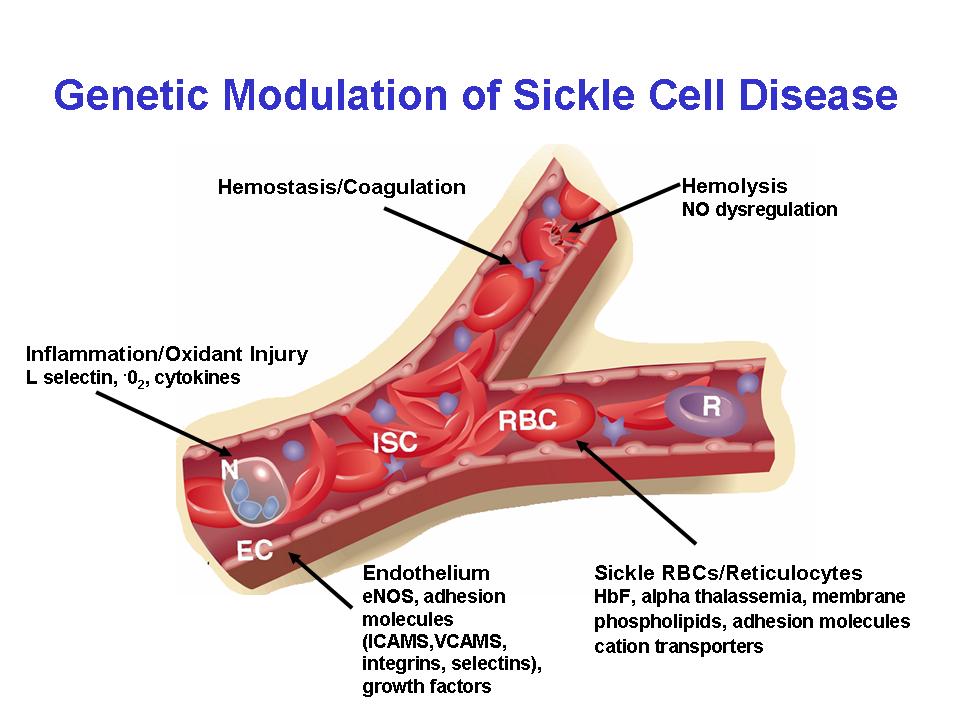 © 2011 Pearson Education, Inc.
Substitutions
A nucleotide-pair substitution replaces one nucleotide and its partner with another pair of nucleotides
Silent mutations have no effect on the amino acid produced by a codon because of redundancy in the genetic code
Missense mutations still code for an amino acid, but not the correct amino acid
Nonsense mutations change an amino acid codon into a stop codon, nearly always leading to a nonfunctional protein
Figure 17.24a
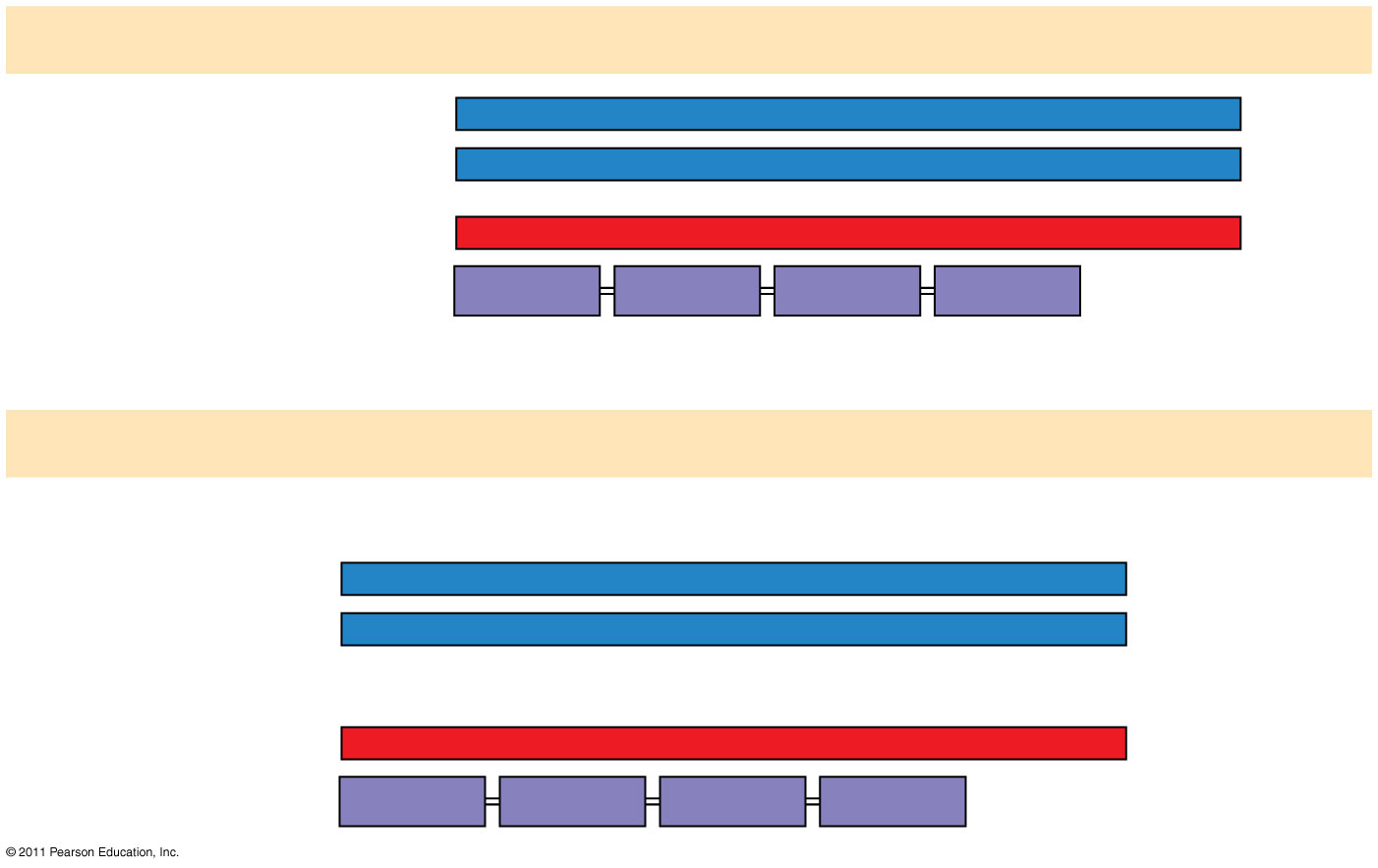 Wild type
DNA template strand
G
T
T
T
T
T
A
C
C
A
A
A
C
C
A
3
5
G
G
G
G
T
T
T
T
T
A
A
A
C
A
A
5
3
mRNA5
G
G
G
G
C
A
U
A
A
U
U
U
U
A
A
3
Protein
Met
Lys
Phe
Gly
Stop
Amino end
Carboxyl end
(a) Nucleotide-pair substitution: silent
A instead of G
A
T
T
T
T
T
A
C
C
A
A
A
C
C
A
3
5
T
G
G
G
G
T
T
T
T
T
A
A
A
A
A
5
3
U instead of C
3
U
G
G
G
G
5
A
U
A
A
U
U
U
U
A
A
Met
Lys
Phe
Gly
Stop
[Speaker Notes: Figure 17.24 Types of small-scale mutations that affect mRNA sequence.]
Figure 17.24b
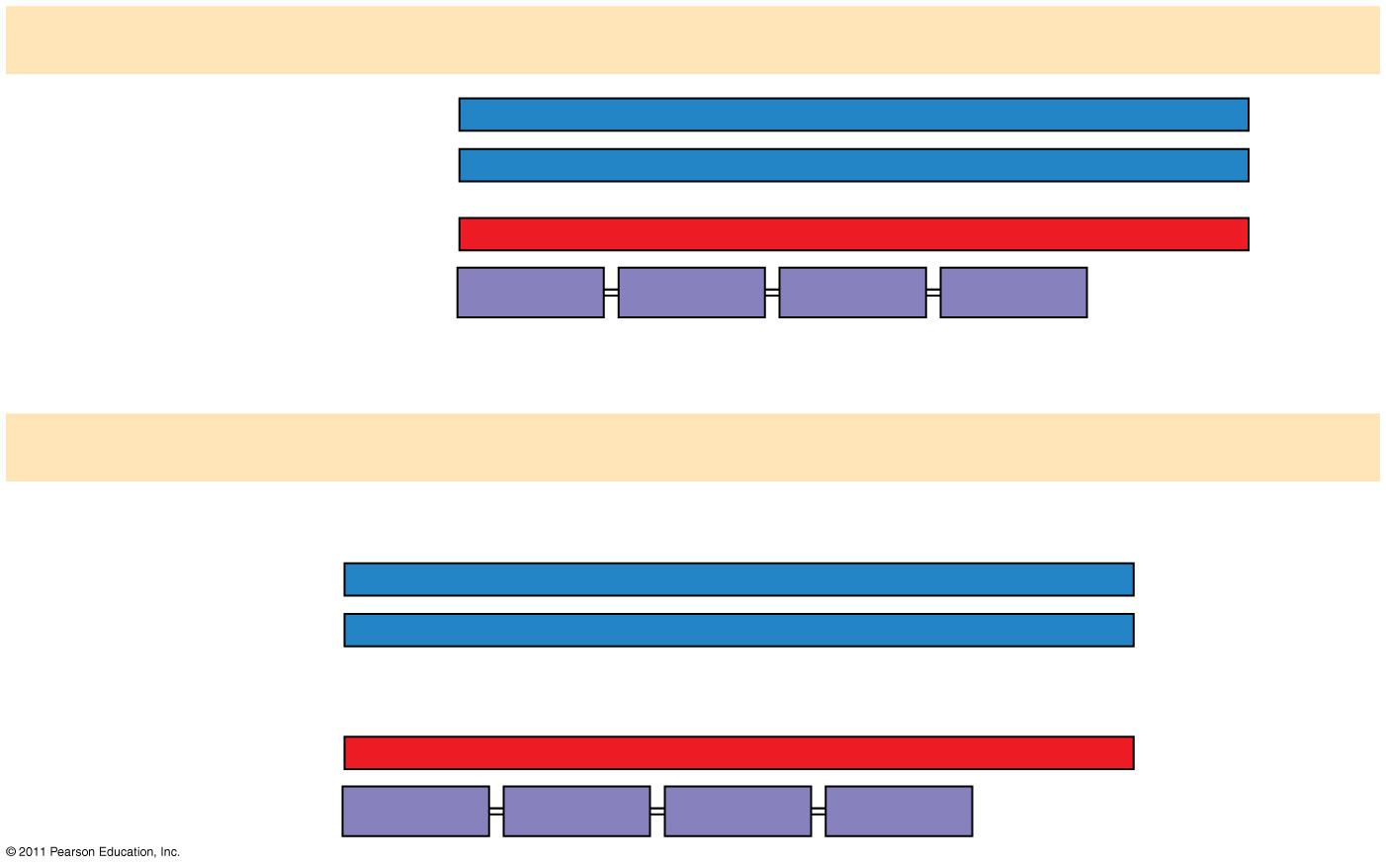 Wild type
DNA template strand
G
T
T
T
T
T
A
C
C
A
A
A
C
C
A
3
5
5
G
G
G
G
3
T
T
T
T
C
T
A
A
A
A
A
mRNA5
3
G
G
G
G
C
A
U
A
A
U
U
U
U
A
A
Protein
Met
Lys
Phe
Gly
Stop
Amino end
Carboxyl end
(a) Nucleotide-pair substitution: missense
T instead of C
G
T
T
T
T
T
A
C
C
A
A
A
T
C
A
5
3
G
G
G
A
C
T
T
T
T
T
A
A
A
A
A
5
3
A instead of G
G
G
A
G
3
A
U
A
A
U
U
U
C
U
A
A
5
Met
Lys
Ser
Phe
Stop
[Speaker Notes: Figure 17.24 Types of small-scale mutations that affect mRNA sequence.]
Figure 17.24c
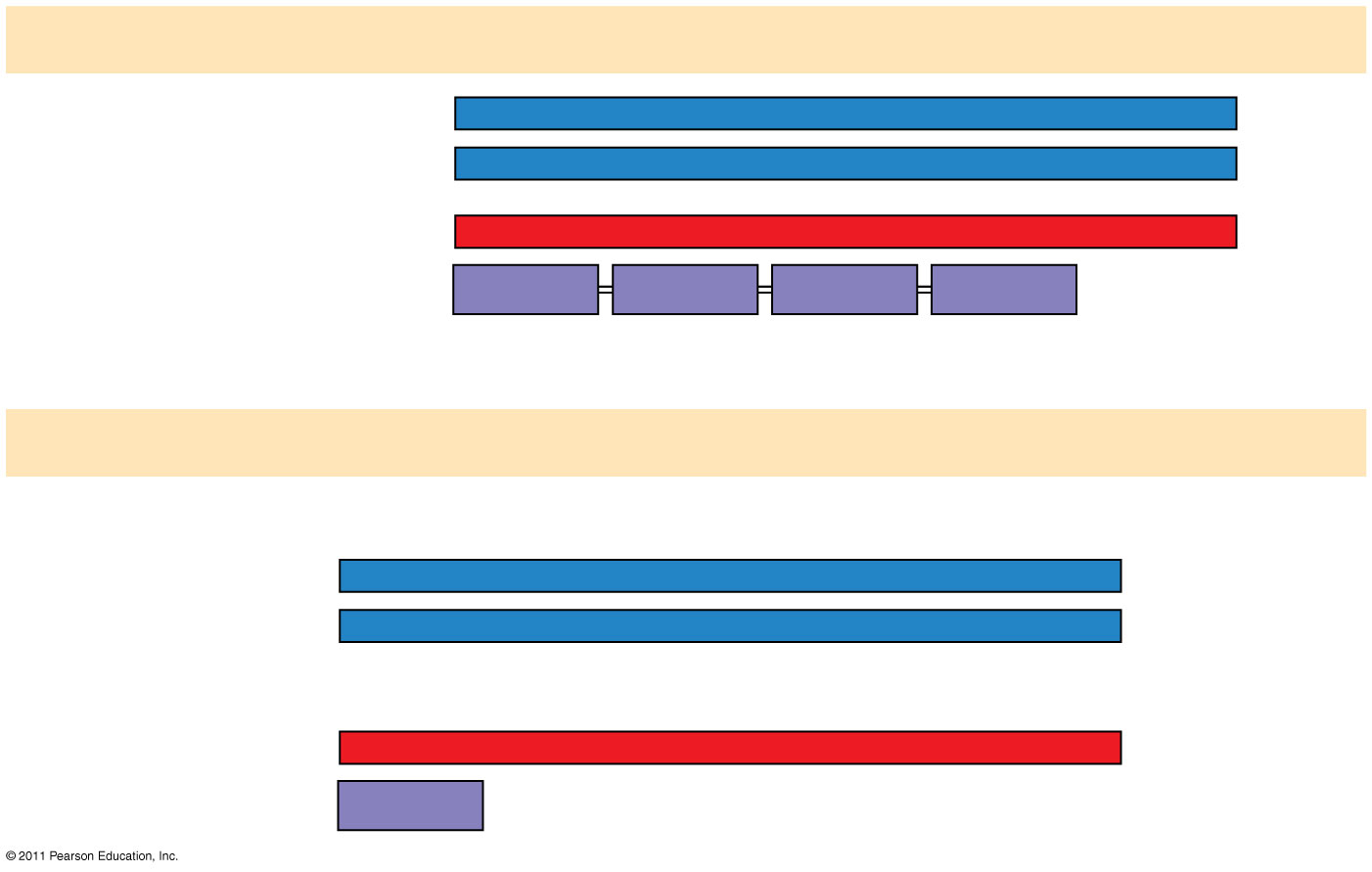 Wild type
DNA template strand
G
T
T
T
T
T
A
C
C
A
A
A
C
C
A
3
5
5
G
G
G
G
3
T
T
T
T
C
T
A
A
A
A
A
mRNA5
3
G
G
G
G
C
A
U
A
A
U
U
U
U
A
A
Protein
Met
Lys
Phe
Gly
Stop
Amino end
Carboxyl end
(a) Nucleotide-pair substitution: nonsense
T instead of C
A instead of T
T
T
T
A
A
A
A
C
G
A
A
C
T
C
C
5
3
A
T
T
A
A
T
C
5
T
T
T
3
G
G
G
G
A
U instead of A
3
5
G
G
G
G
A
U
A
U
U
U
C
U
A
A
U
Met
Stop
[Speaker Notes: Figure 17.24 Types of small-scale mutations that affect mRNA sequence.]
© 2011 Pearson Education, Inc.
Mutagens
Spontaneous mutations can occur during DNA replication, recombination, or repair
Mutagens are physical or chemical agents that can cause mutations
Physical-Xrays, UV rays etc.
Chemicals-they can cause existing bases to pair incorrectly, be substituted into the DNA as bases, or cause DNA shape distortions.